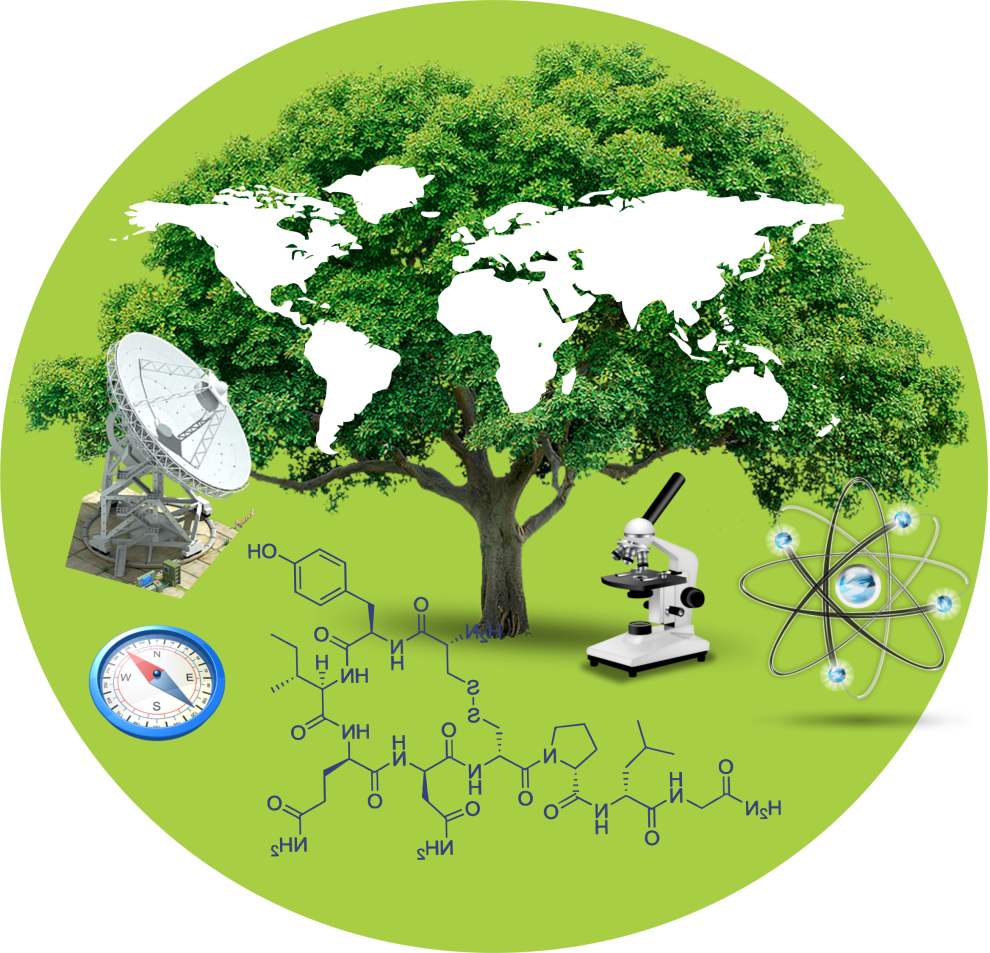 Բնագիտության մեթոդմիավորման աշխատանքների արտացոլումը նկարներում
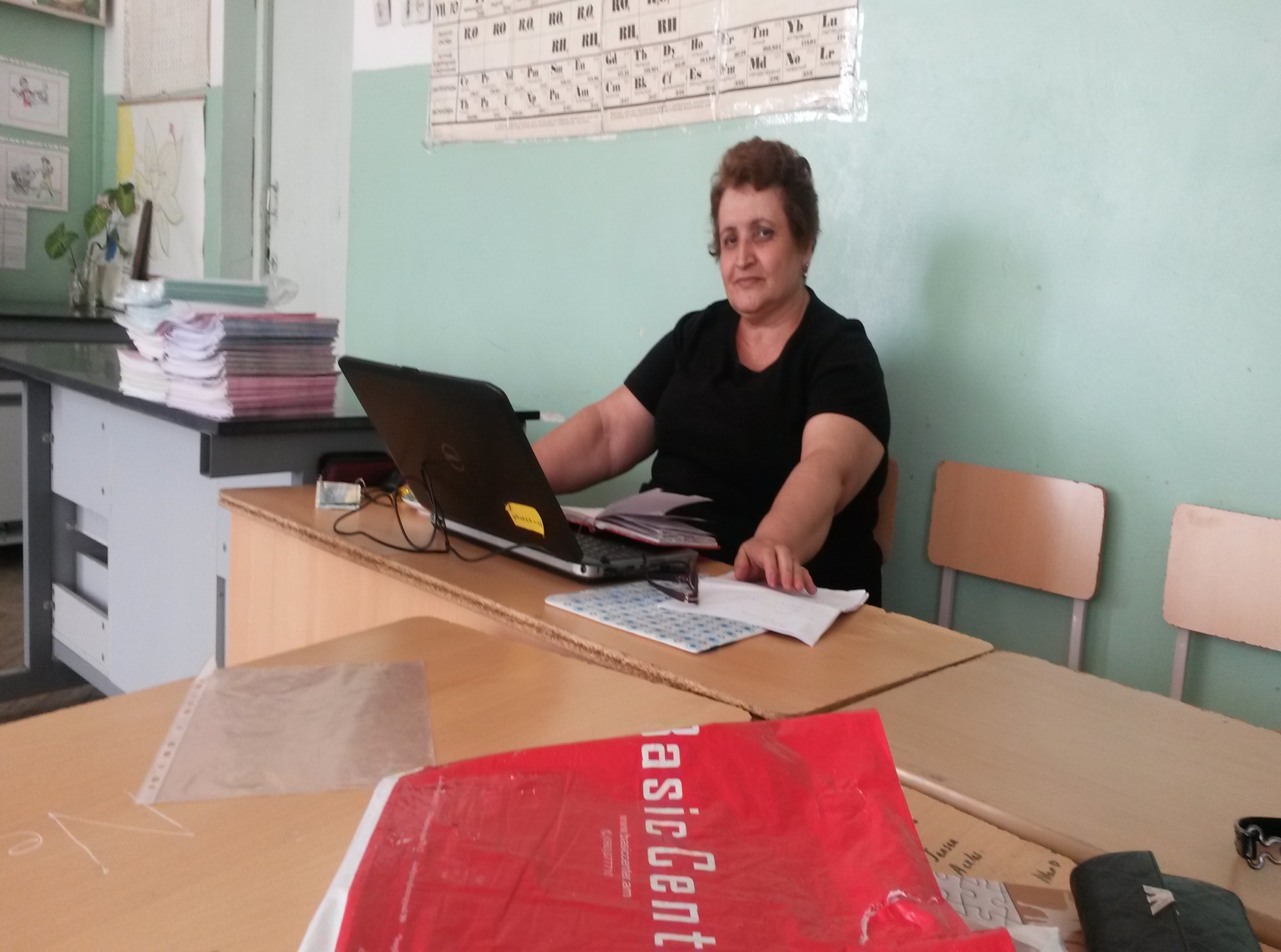 ՄՄ նախագահը  իր  դիրքում
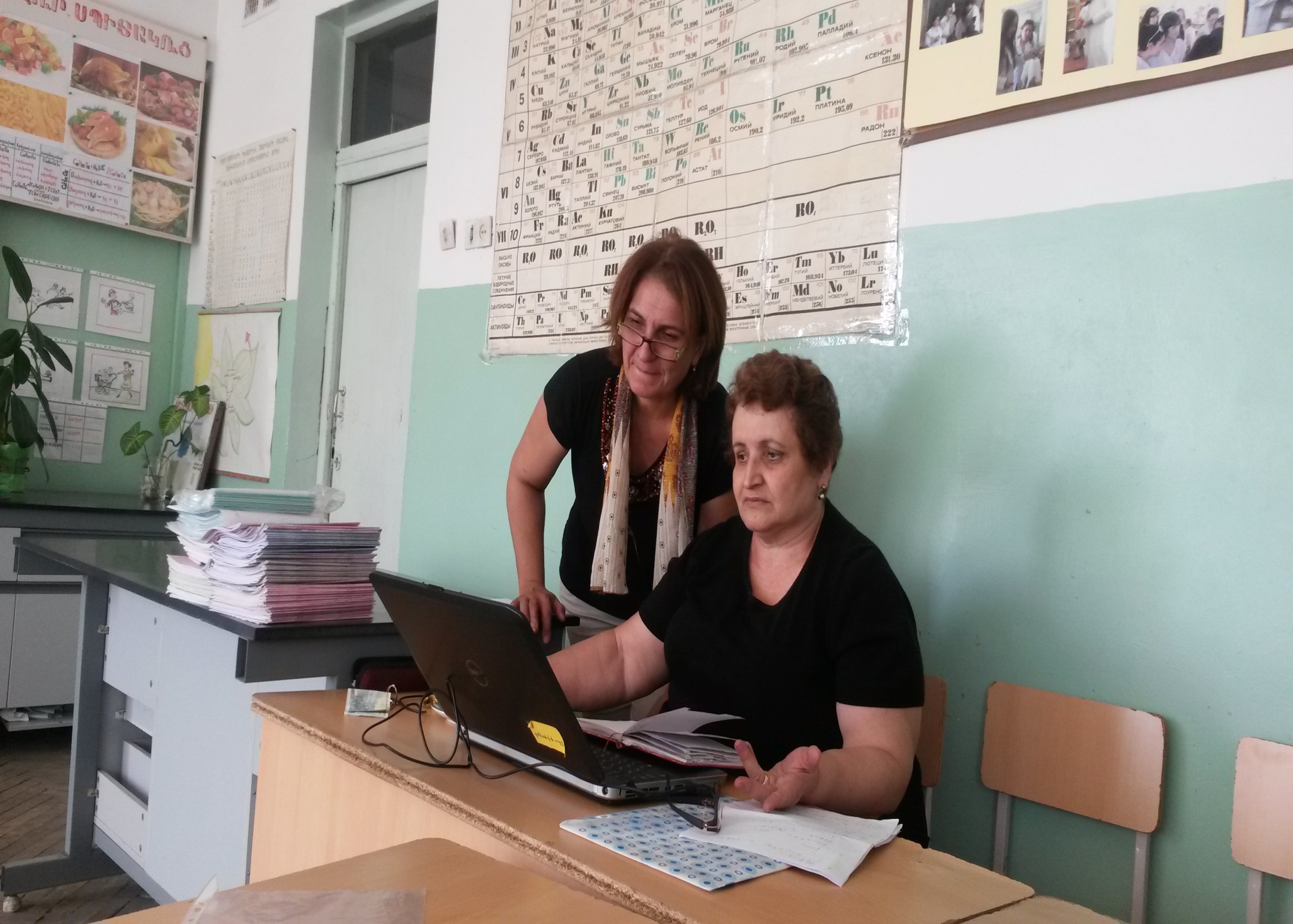 Սկսվեց  խնդիրների  քննարկումը
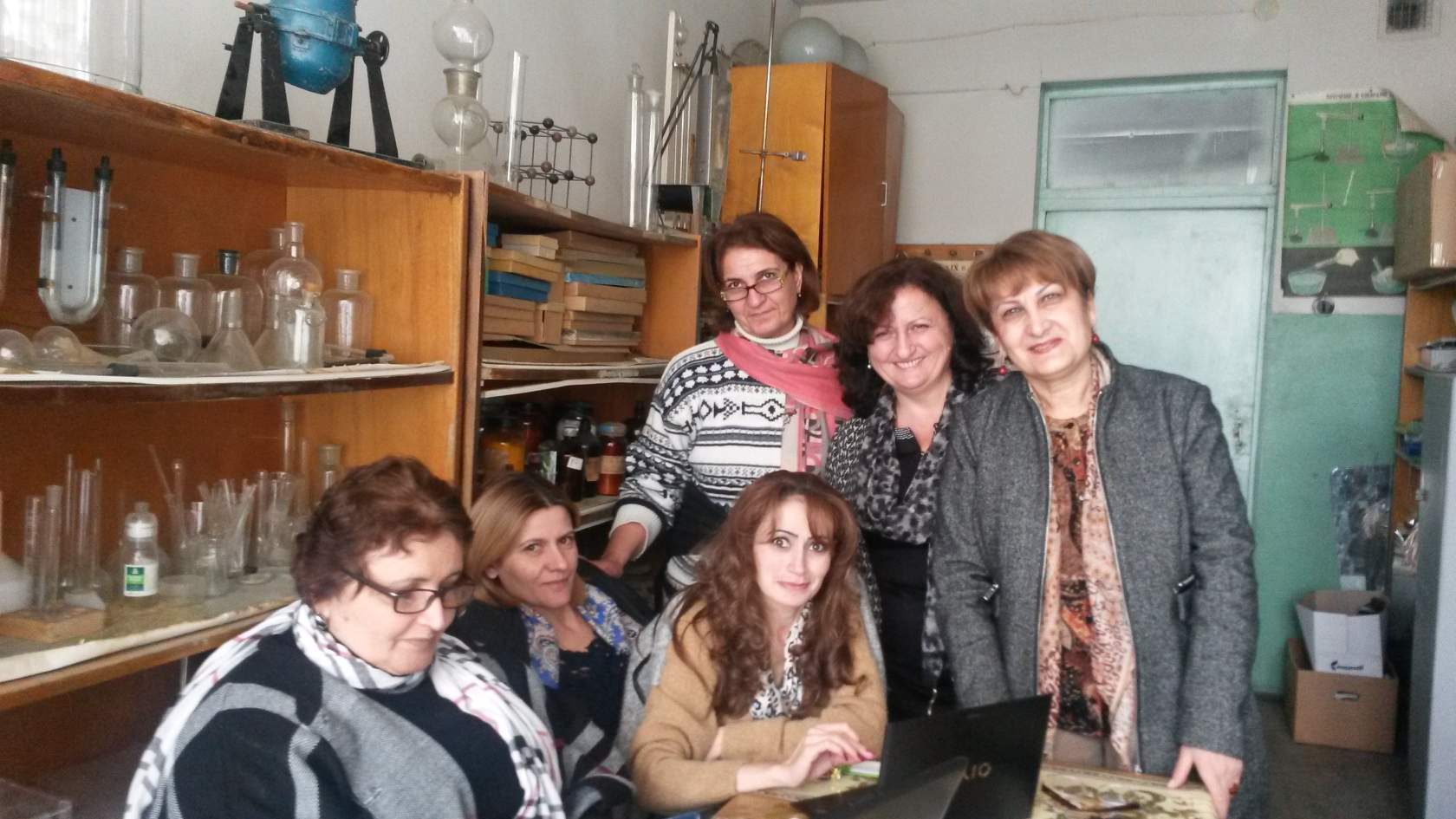 ˜
Մեթոդմիավորման նիստը քիմիական նյութերի պահոցում
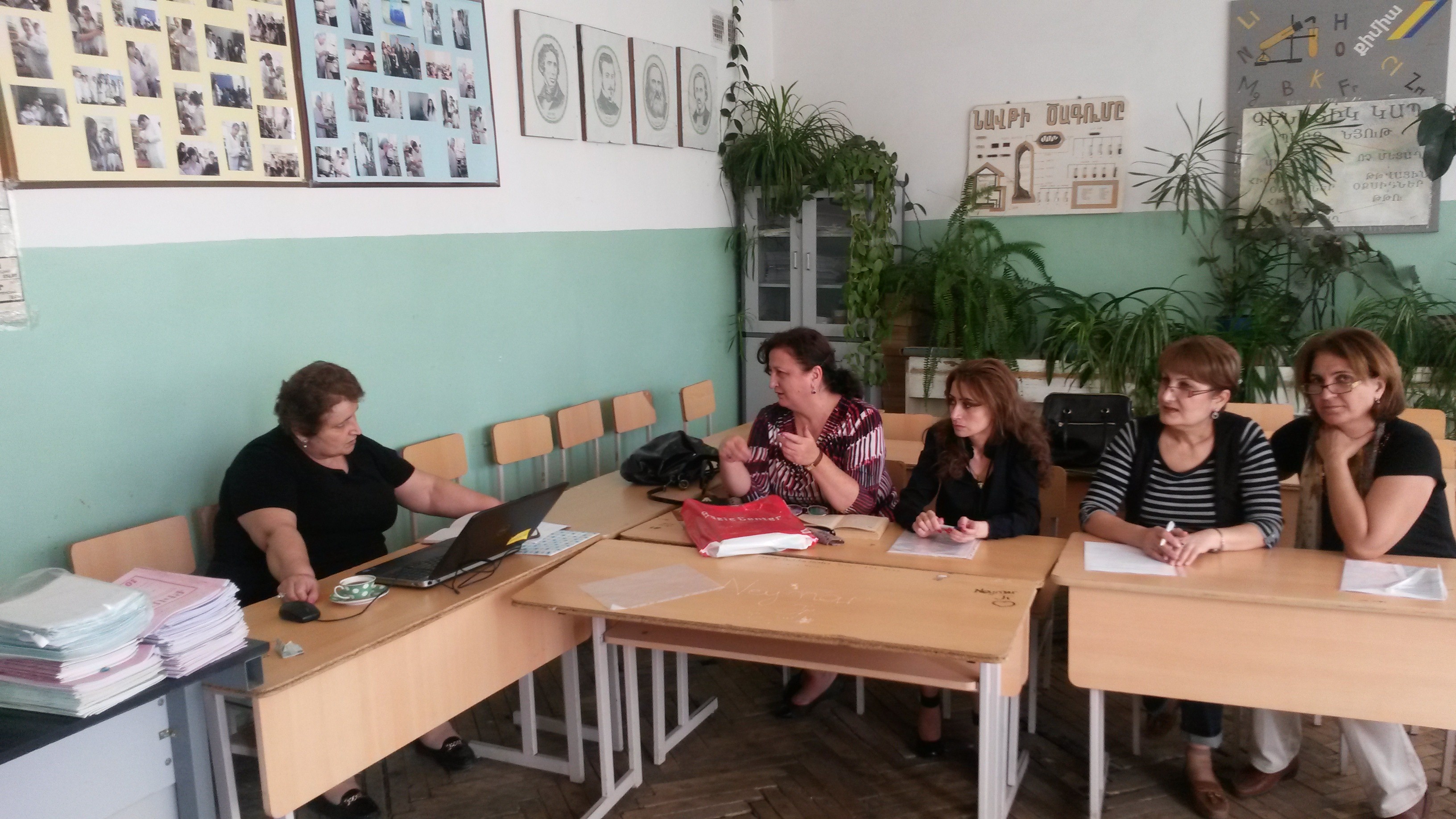 Մյուս նիստը` քիմիայի կաբինետում
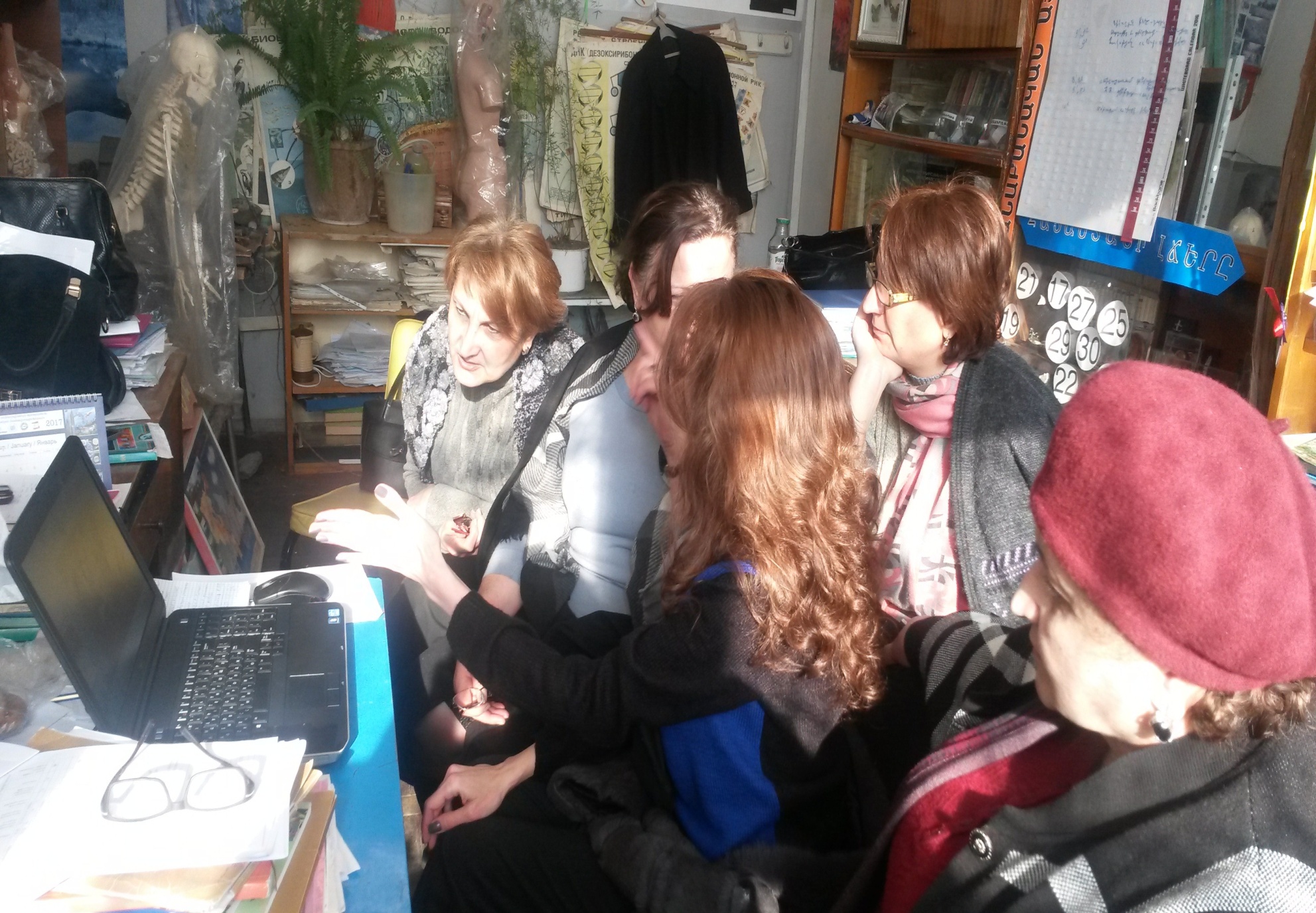 Հաջորդ նիստը կենսաբանական նյութերի պահոցում
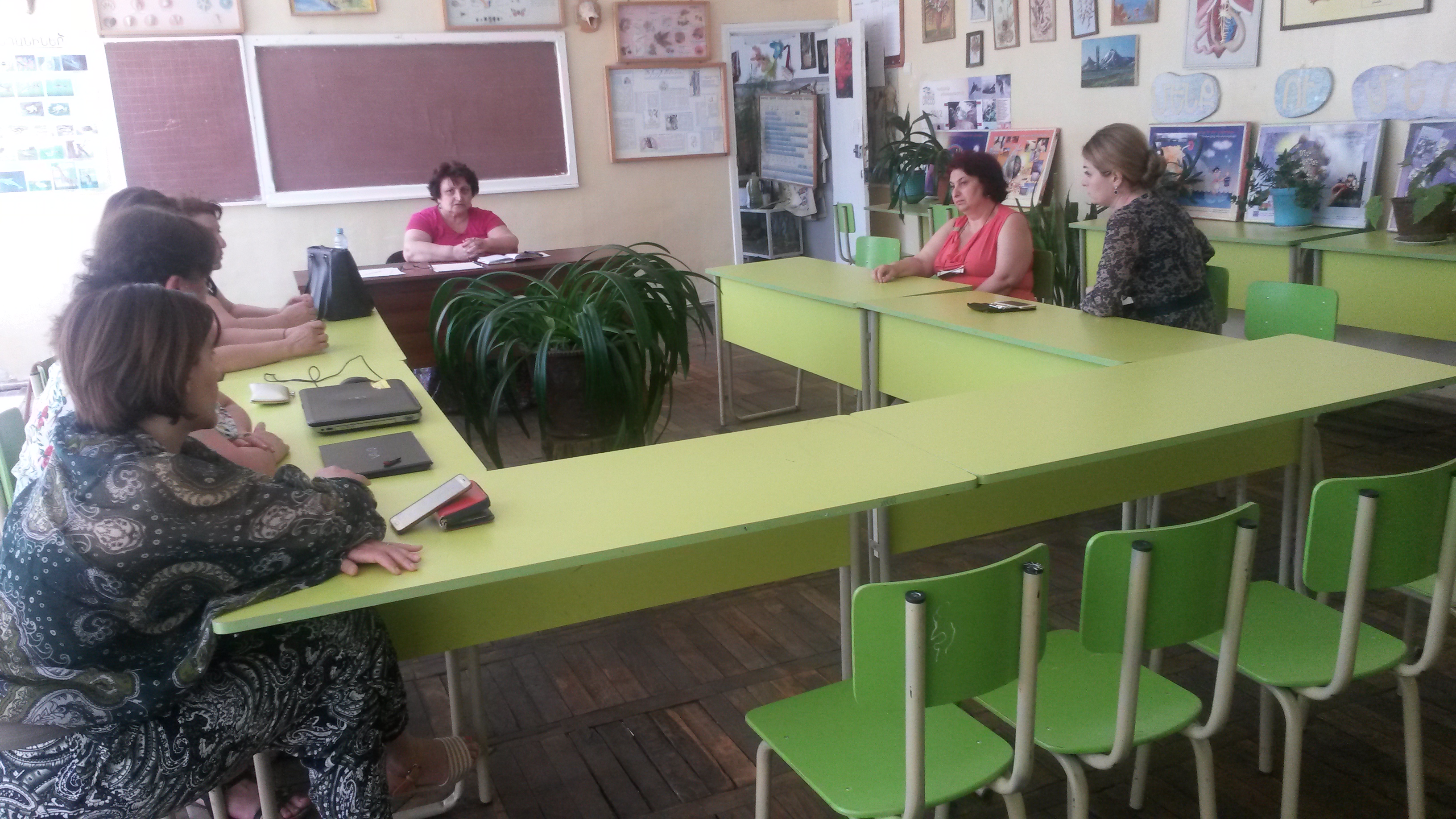 Նիստին մասնակցում է տնօրինությունը…
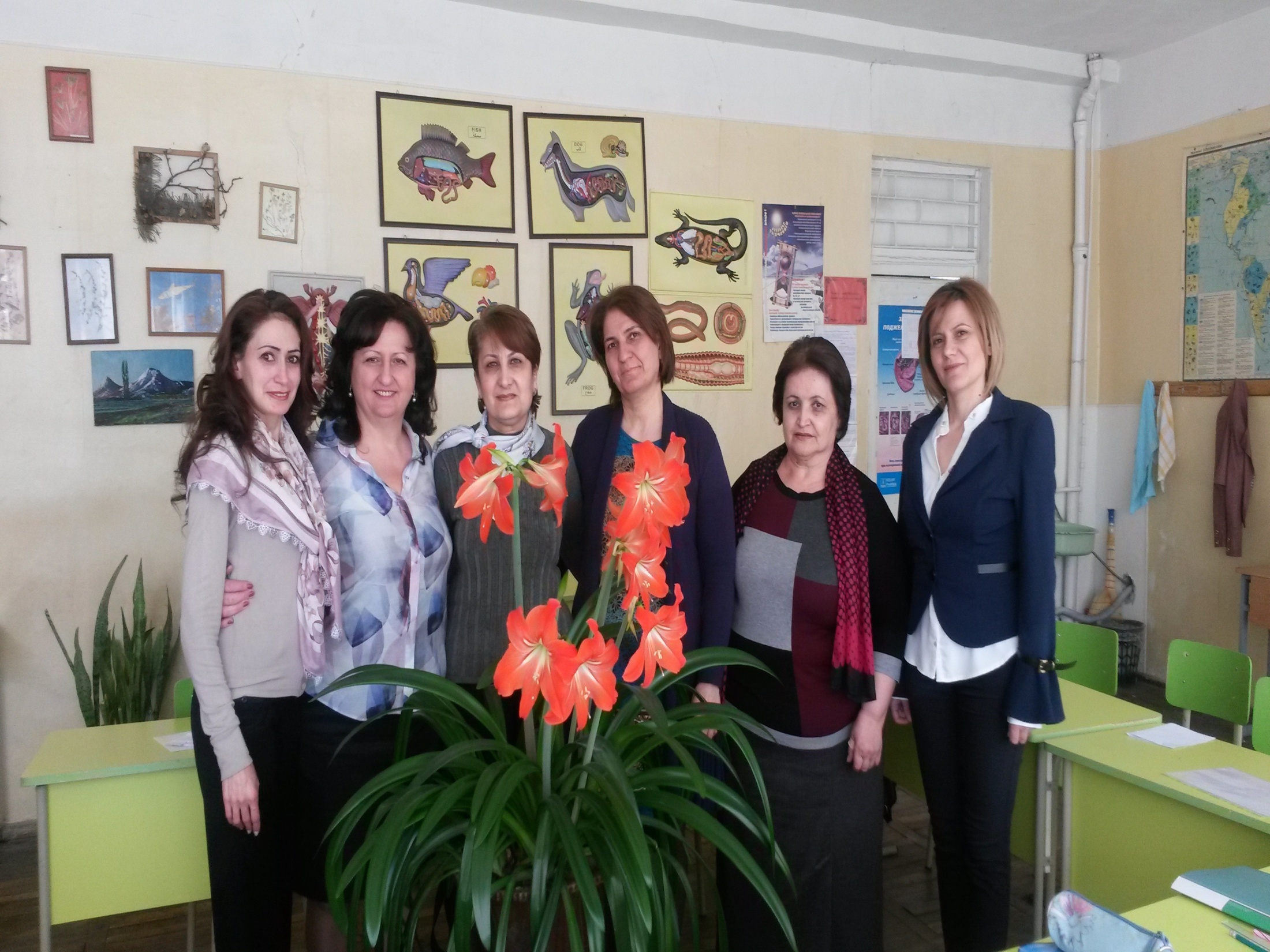 Խմբում  տիրում է ներդաշնակությունը
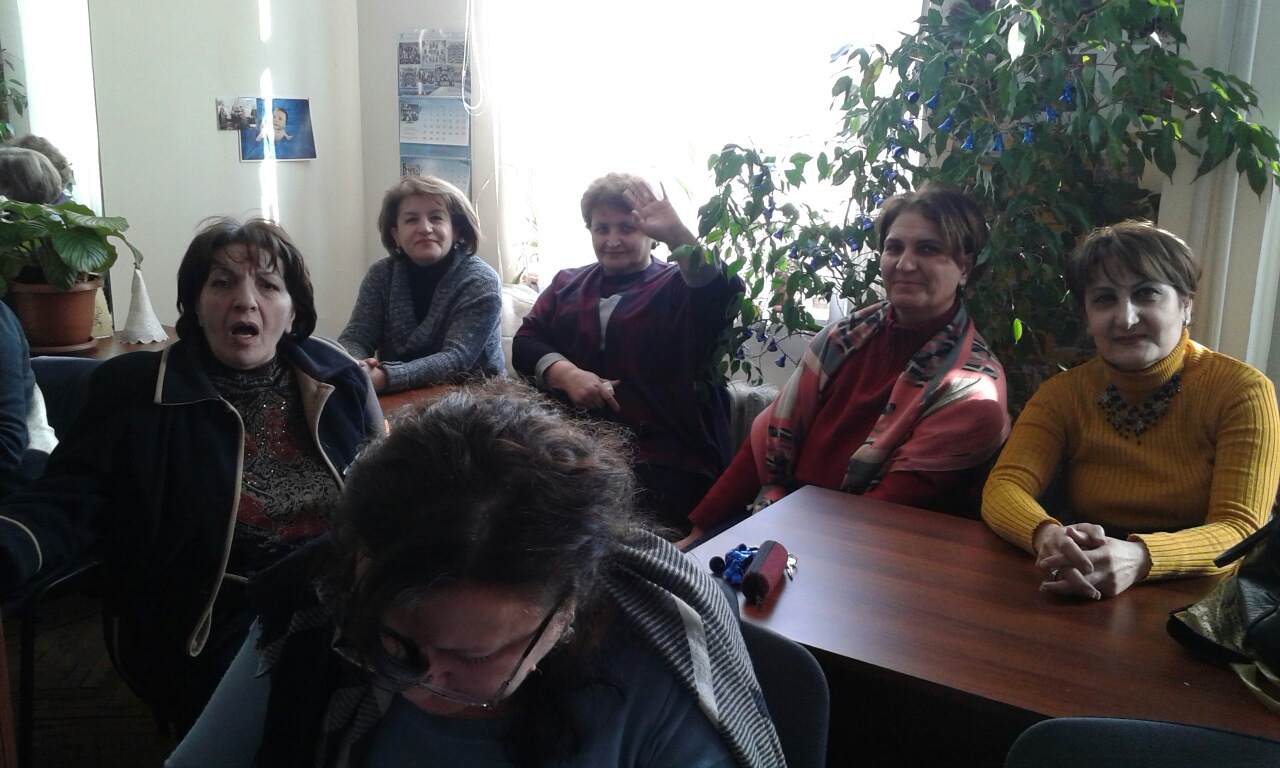 Մեթոդ միավորման անկյունը  ուսուցչանոցում
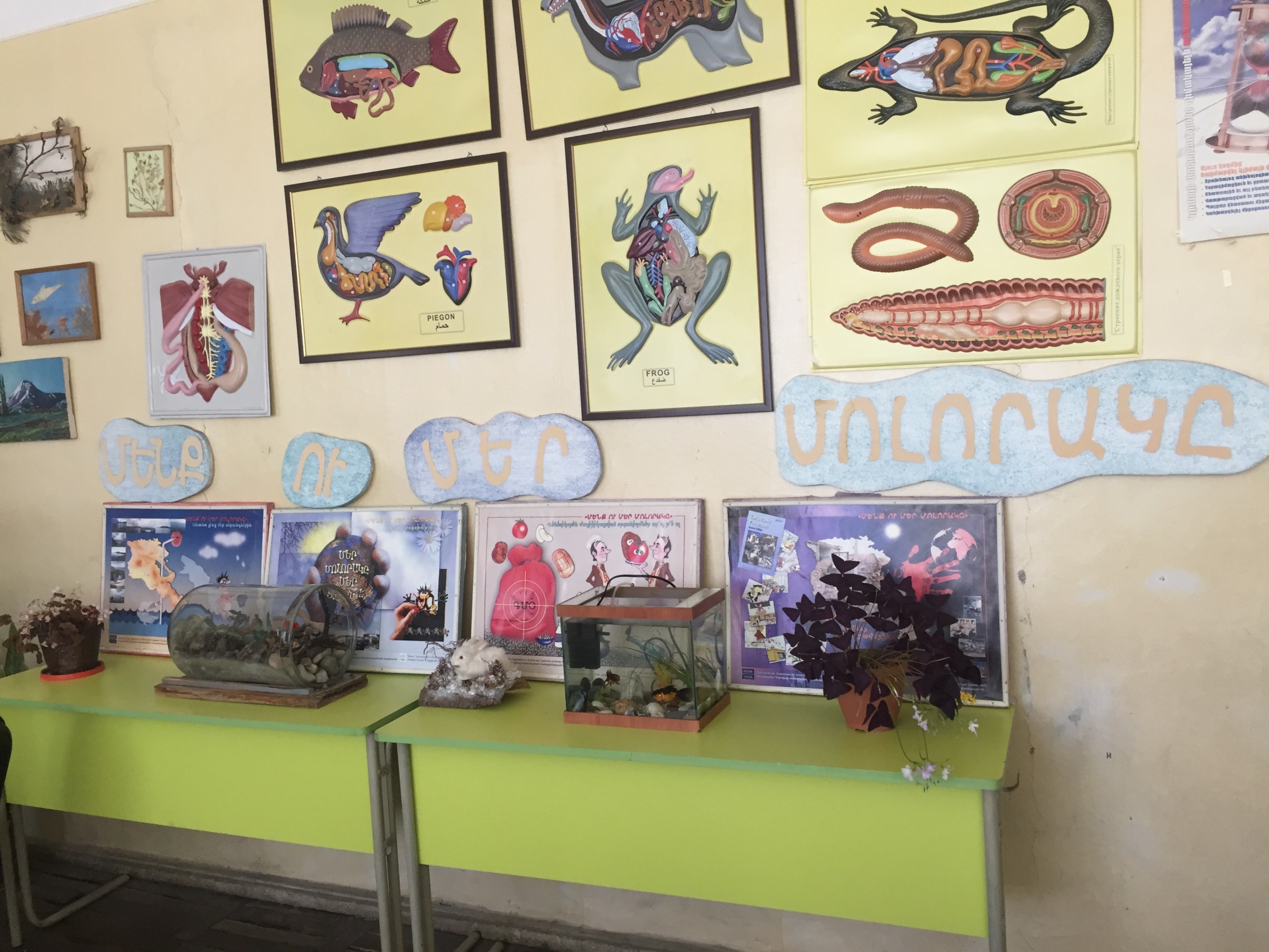 <<Մոլորակի>> անկյունը կենսաբանության կաբինետում
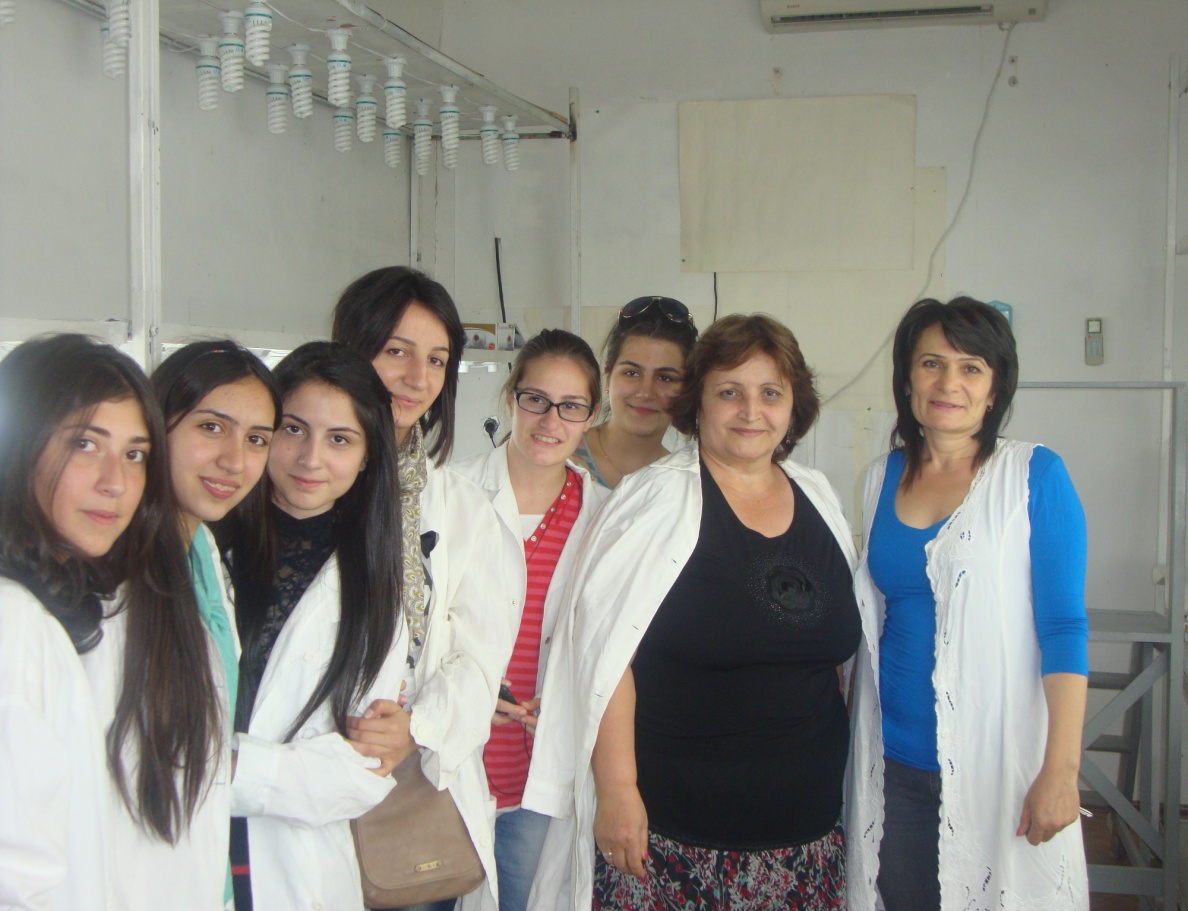 Գենոֆոնդի լաբորատորիայում
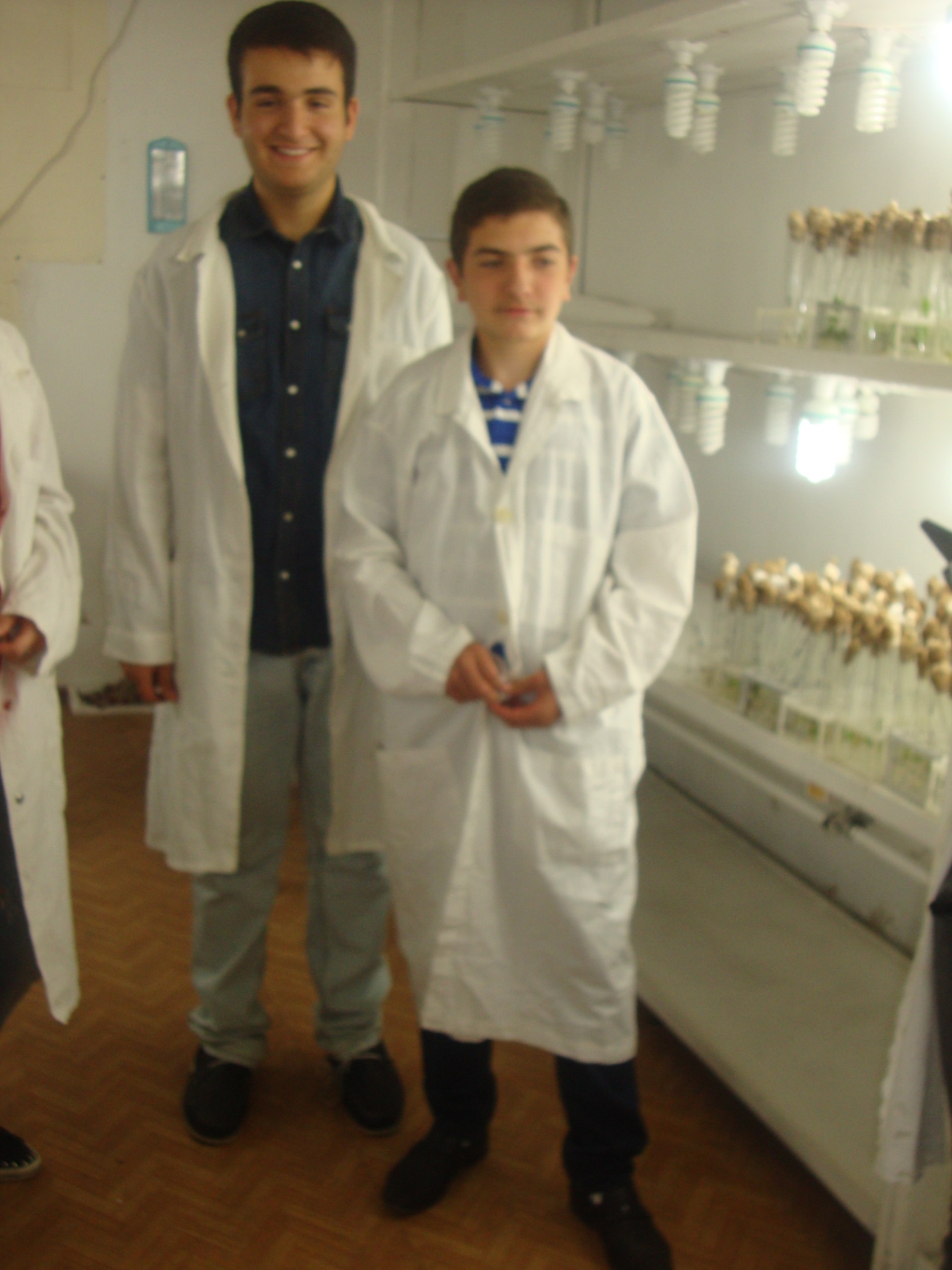 Գիտության  ապագա  մշակները
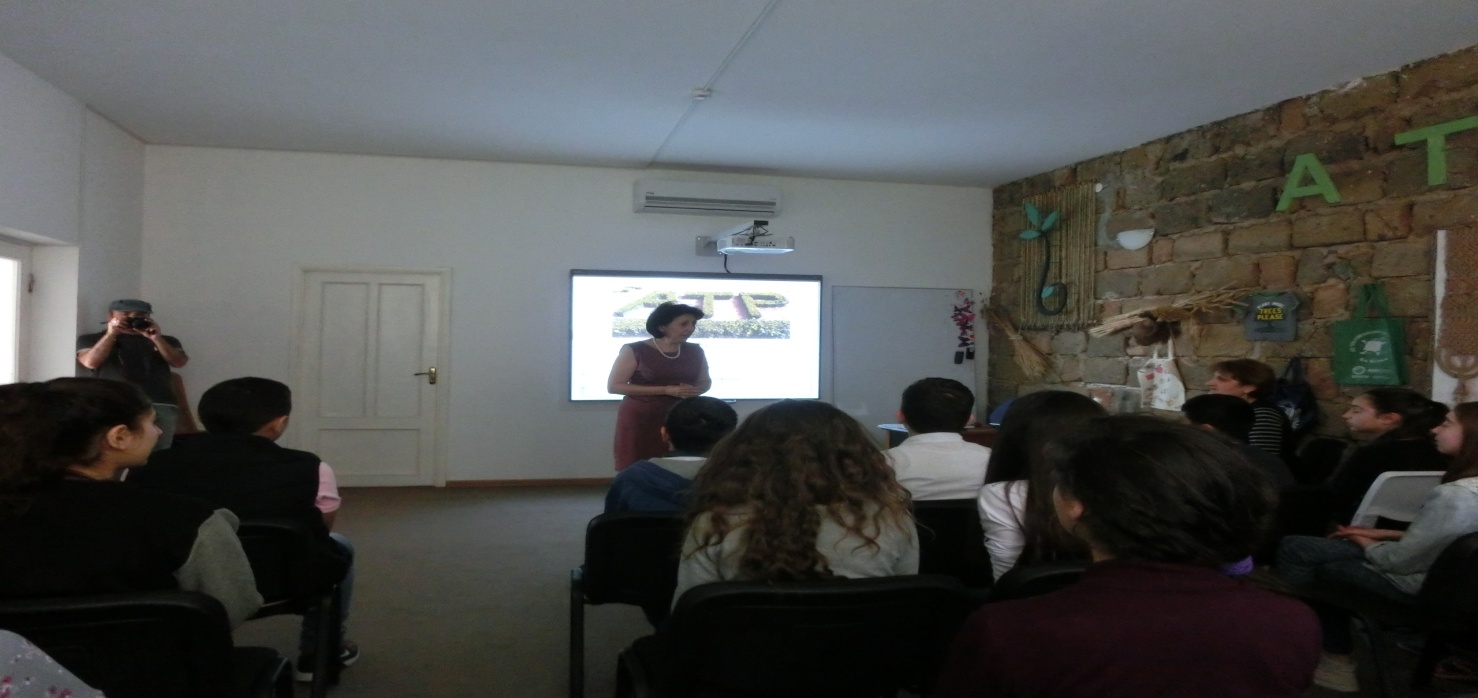 Բնագիտության մեթոդմիավորումը համագործակցում է  <<Էյ-Թի-Փի  Բարեգործական  հիմնադրամի Հայաստան  Ծառատունկ  ծրագրին>>
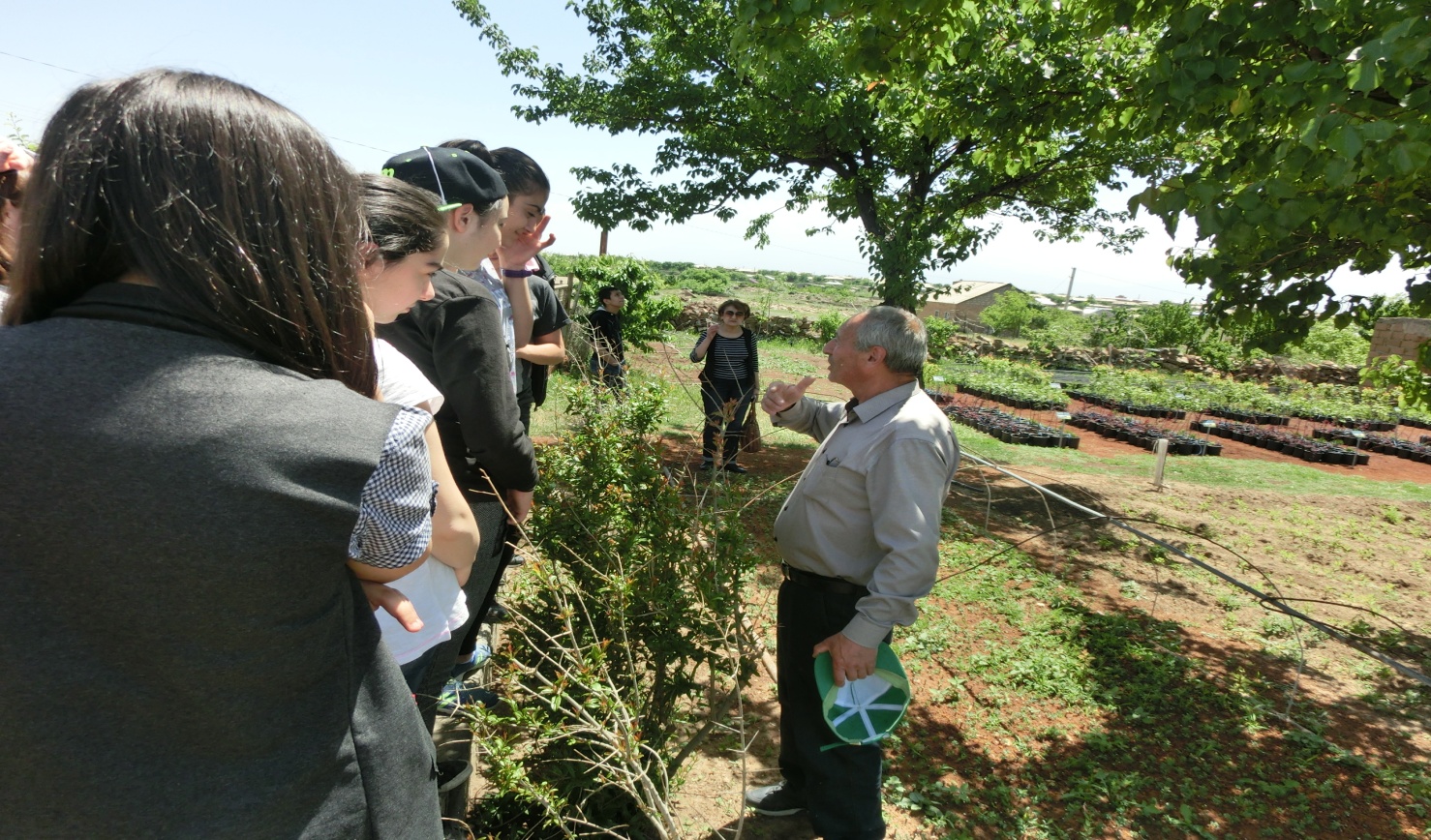 Տնկարանում…
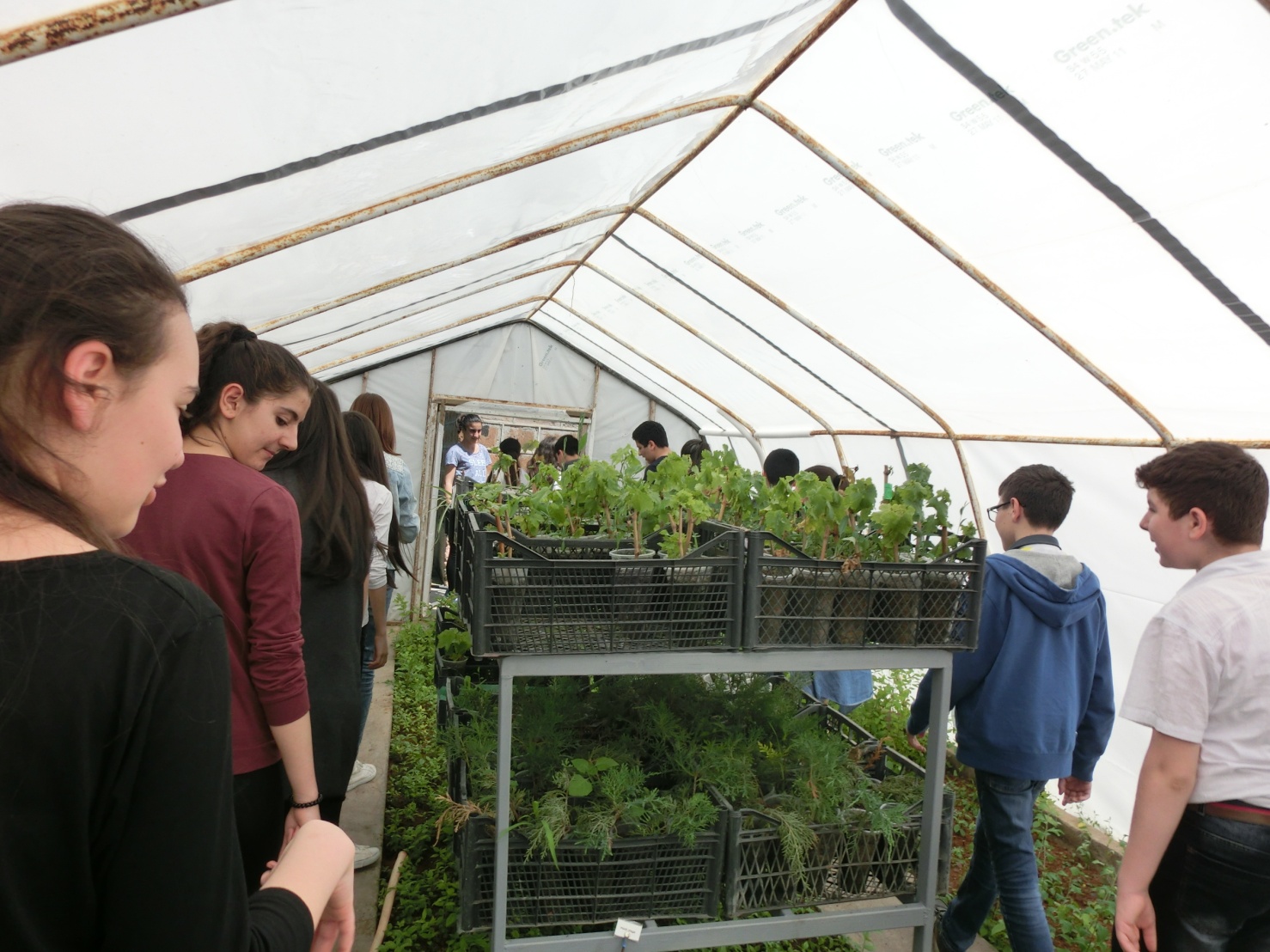 Ջերմատանը…
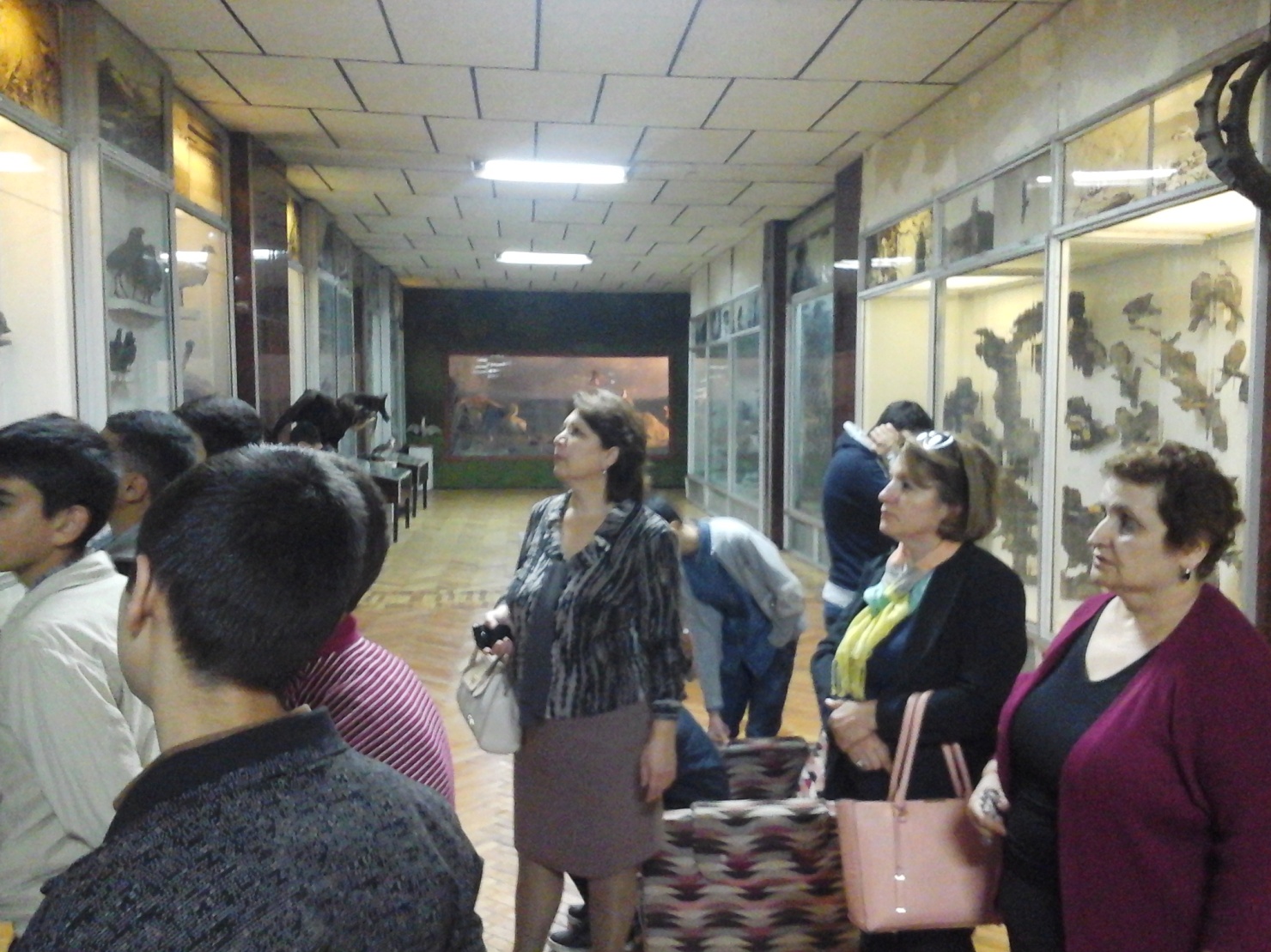 Դաս  կենդանաբանության  թանգարանում
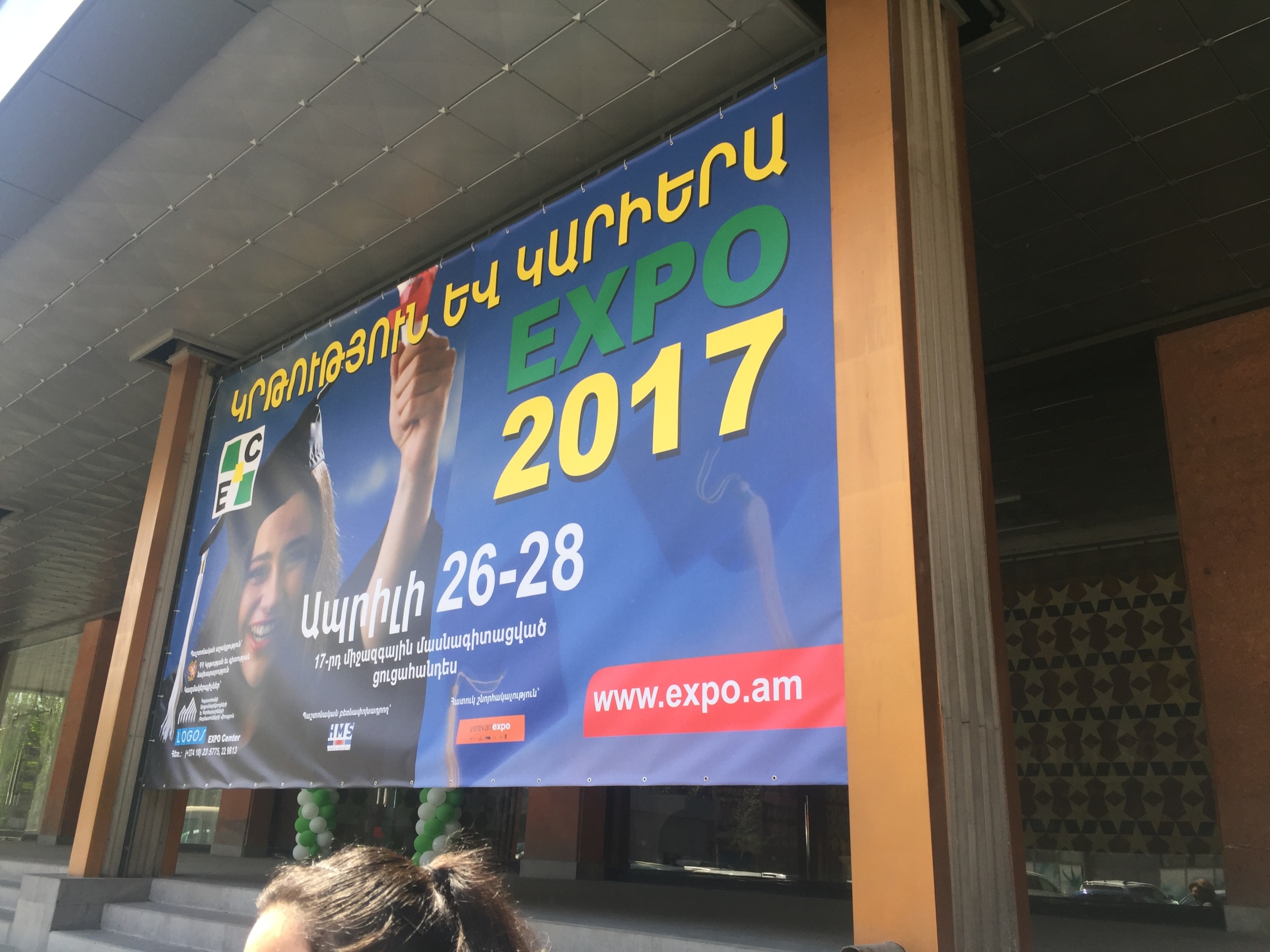 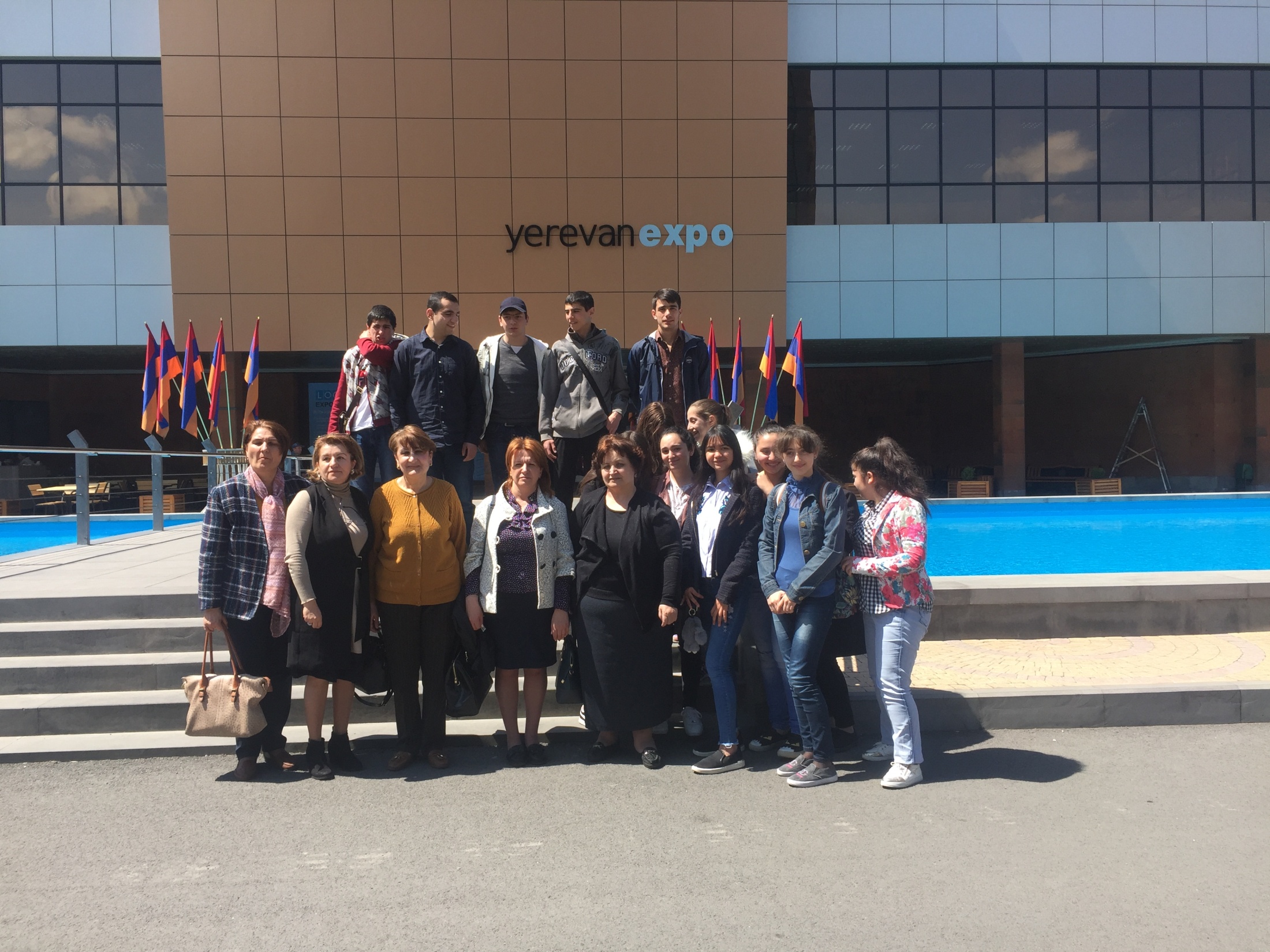 Այց  ցուցահանդես
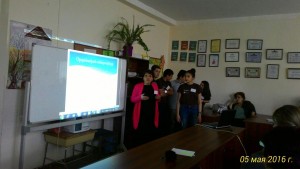 ՈՒսուցչի ակումբ` զեկուցում  է  Քիմիայի համահայկական  7- րդ  մրցաշարի  մասնակից  դպրոցի Բումերանգ  թիմը
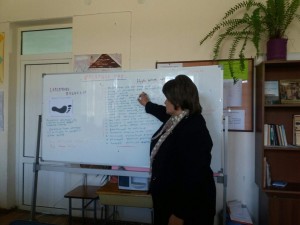 ՈՒսուցչի ակումբ` <<էկոլոգիական ոտնահետք>>
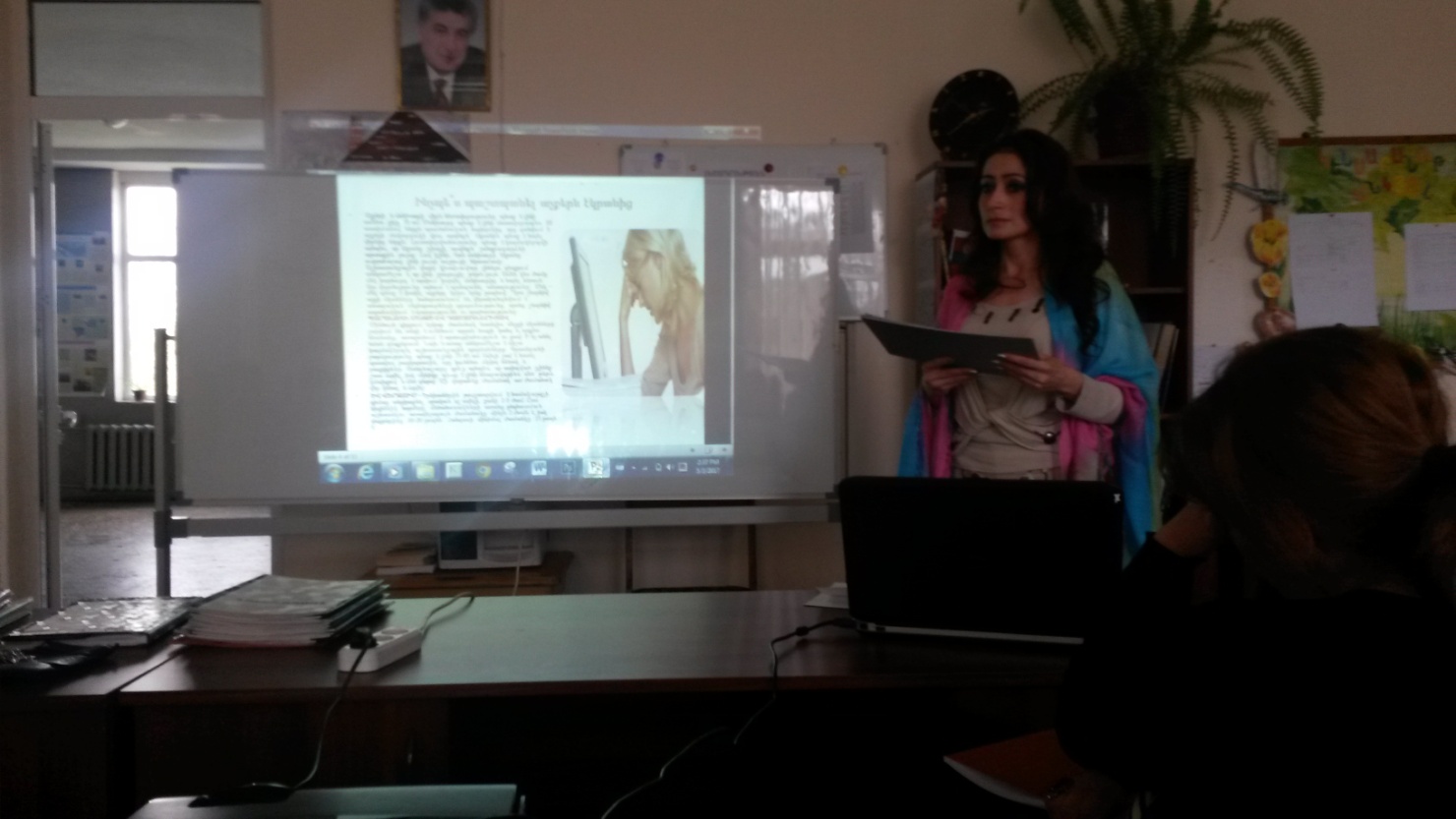 ՈՒսուցչի ակումբ` <<Ճառագայթահարումը տանը>>
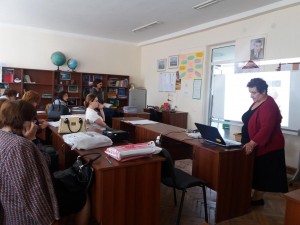 Ուսուցչի ակումբ`  <<Մոլորակի օրը>>
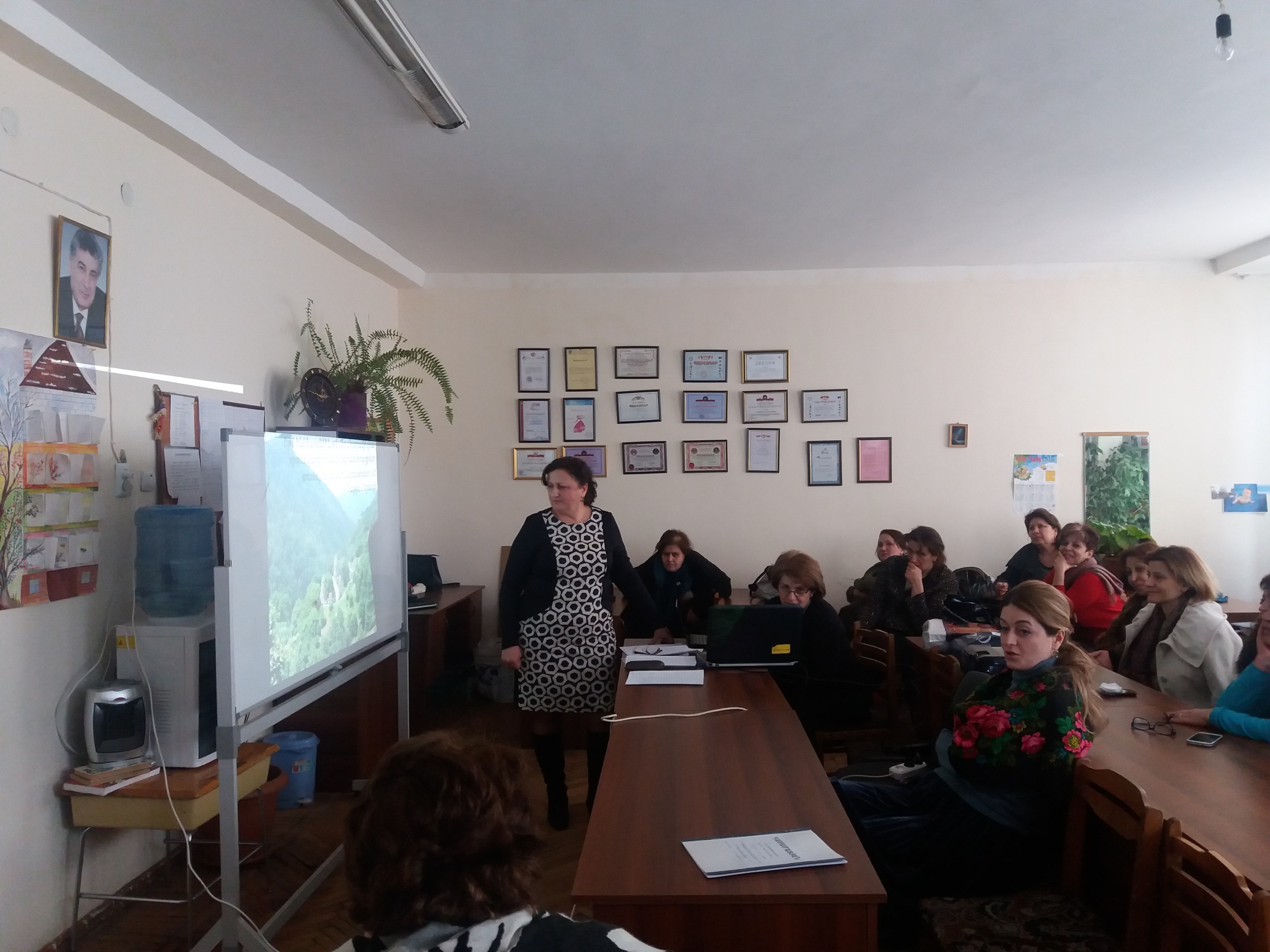 ՈՒսուցչի ակումբ` <<Պարիս Հերունի>>
Ուսուցչի ակումբ`Գենետիկան նոր հեղափոխության շեմին
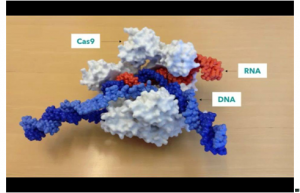 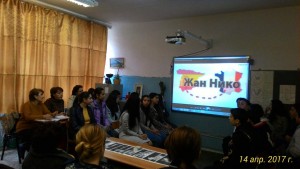 Միջառարկայական  միջոցառում ` <<Վնասակար սովորույթներ>>
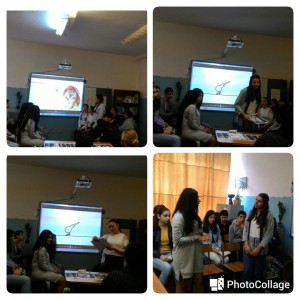 Քննարկում միջոցառումից    հետո…
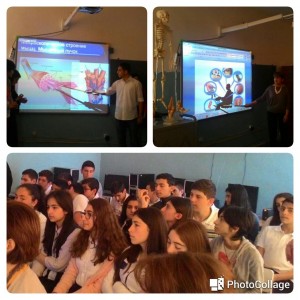 Կենսաբանություն, սպորտ` ռուսերենով
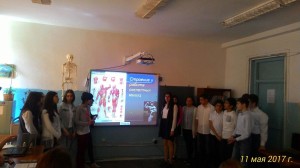 Միջառարկայական  միջոցառում` կենսաբանություն և սպորտ
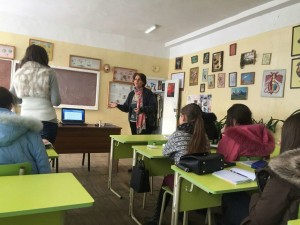 Այլընտրանքային պրոբլեմահարուց  դաս
,, Աղերի հիդրոլիզ, ,
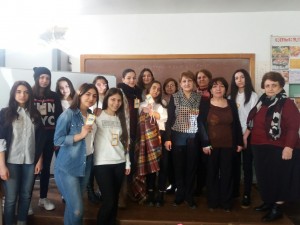 Դաս-միջոցառում` <<Ամենափրկիչ սոդան>>
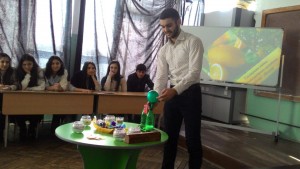 Միջառարկայական միջոցառում անգլերեն լեզվով` <<Մարի Կյուրի>>
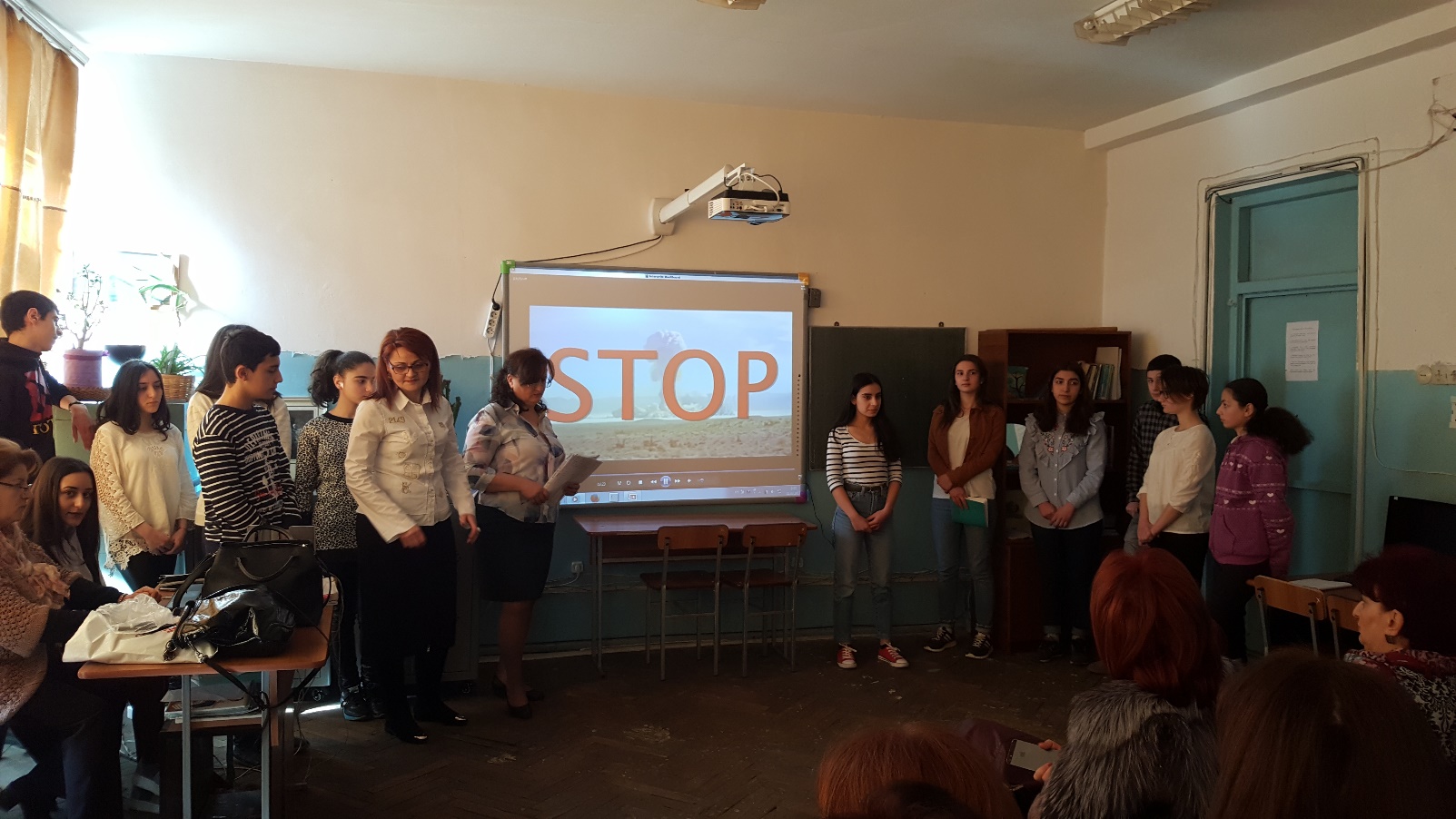 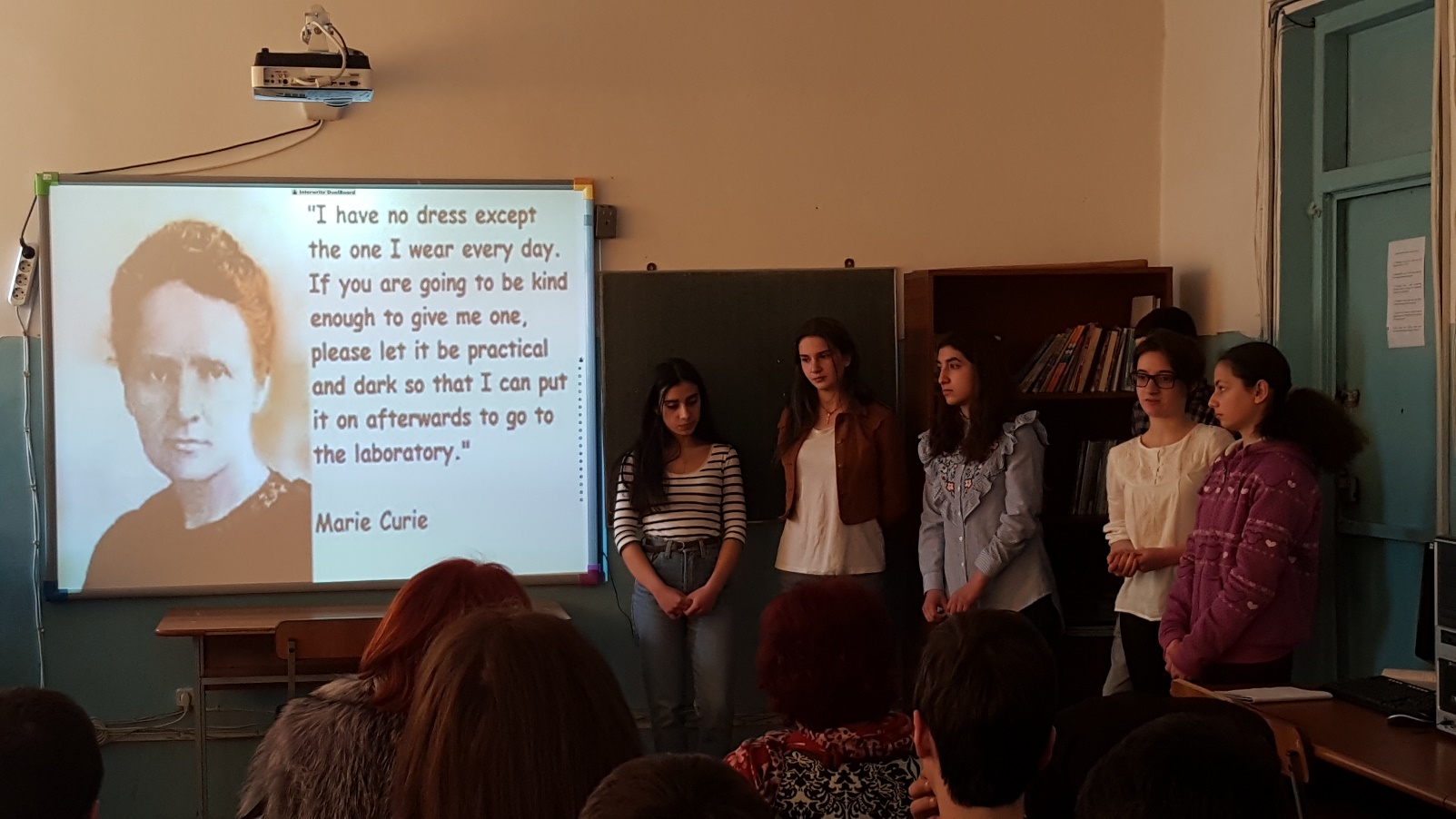 Միջոցառում` <<Մարդու օրգանիզմի քայքայիչներ`ալկոհոլ, ծխախոտ, թմրանյութ>>
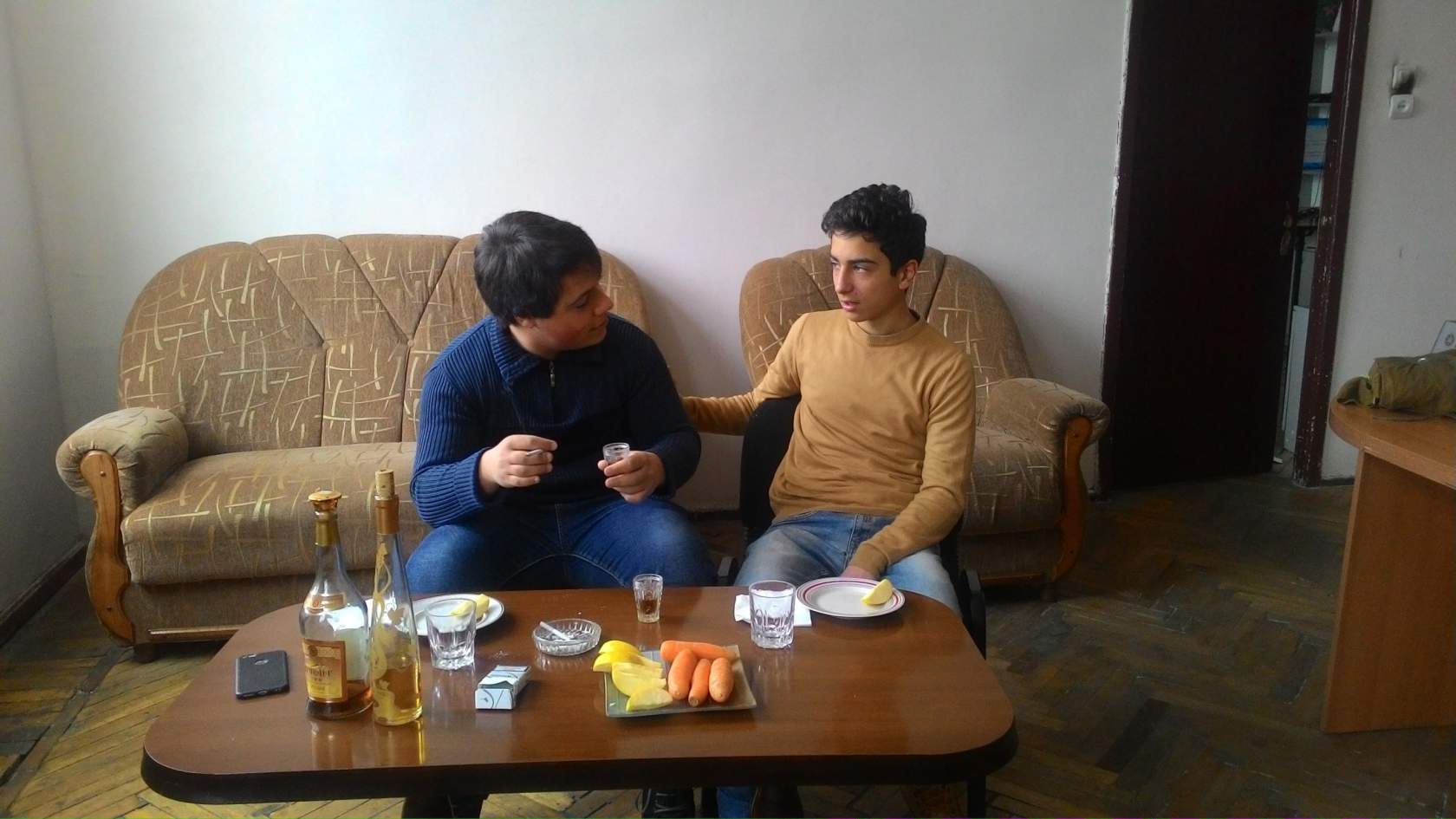 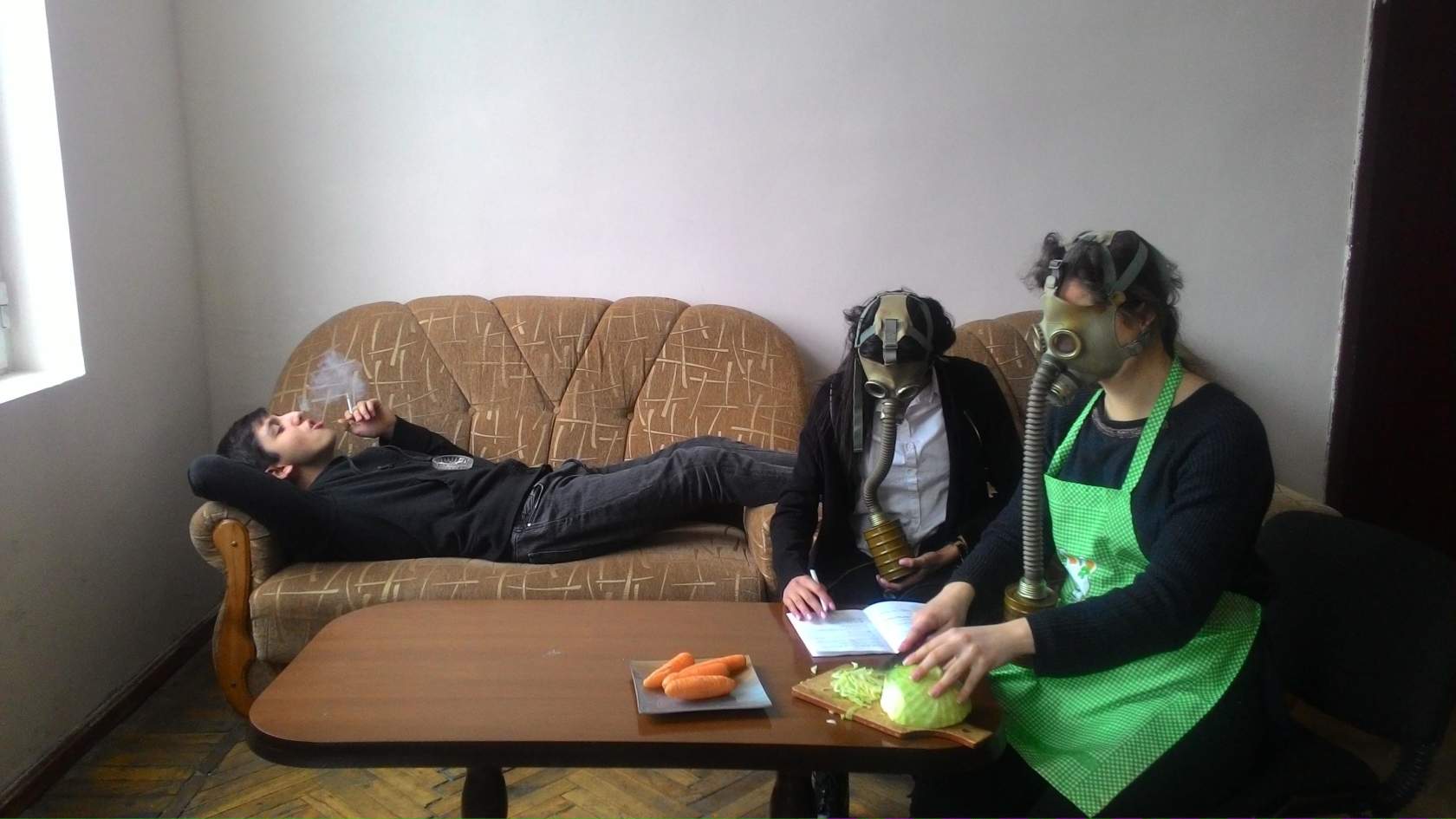 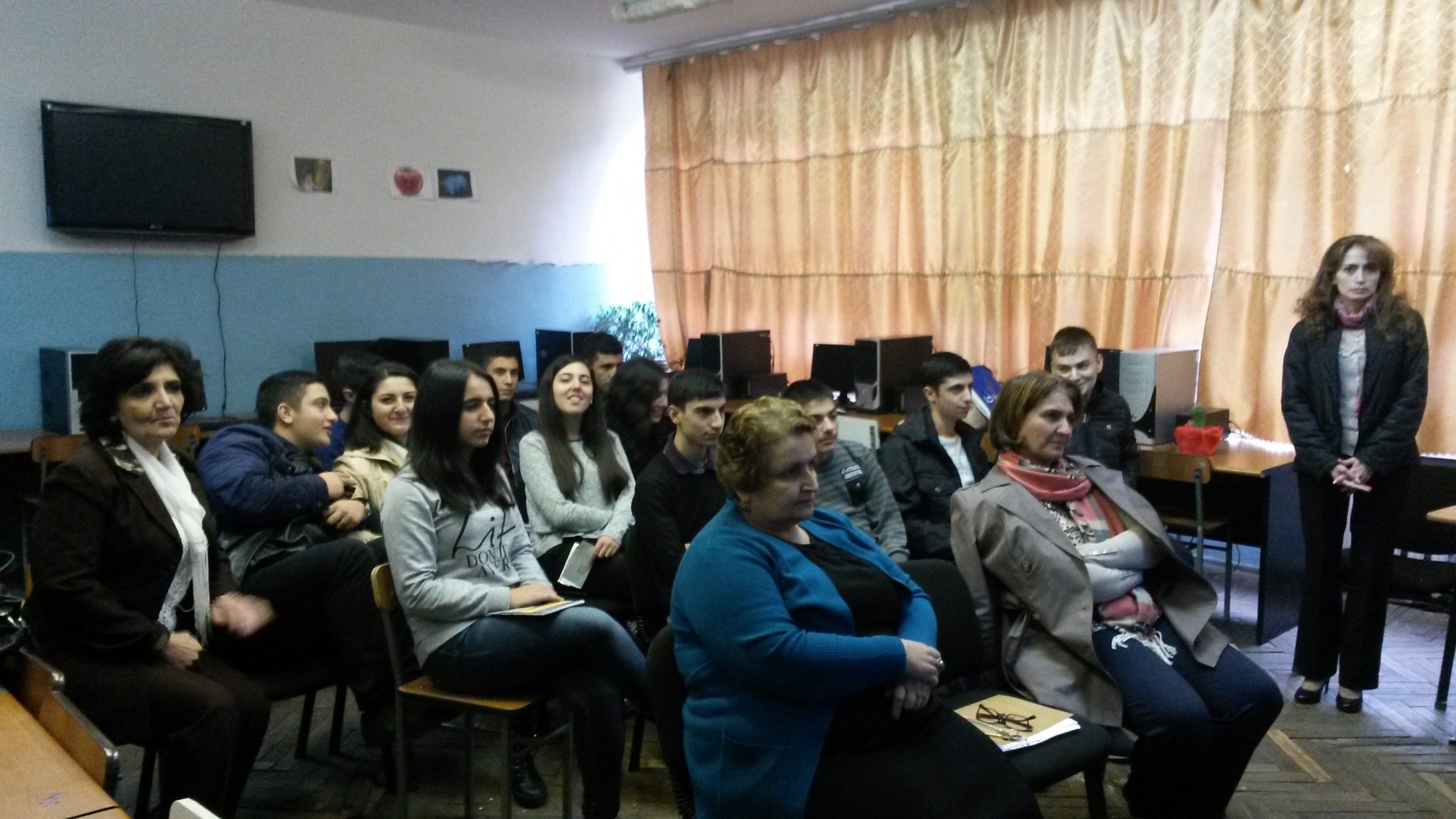 Միջառարկայական միջոցառում` <<Ֆիզիկան և սպորտը>>
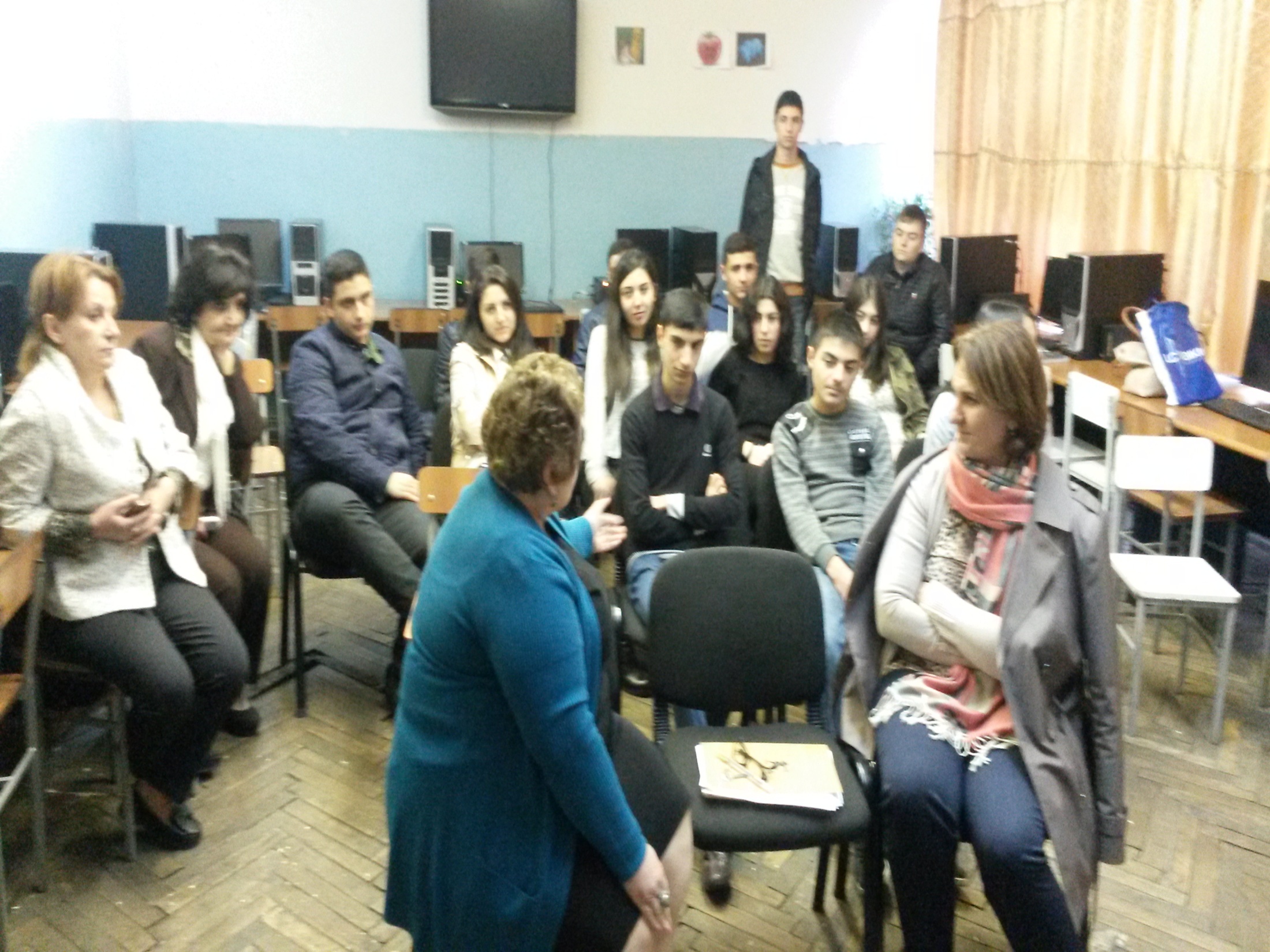 Քննարկում  միջոցառումից  հետո
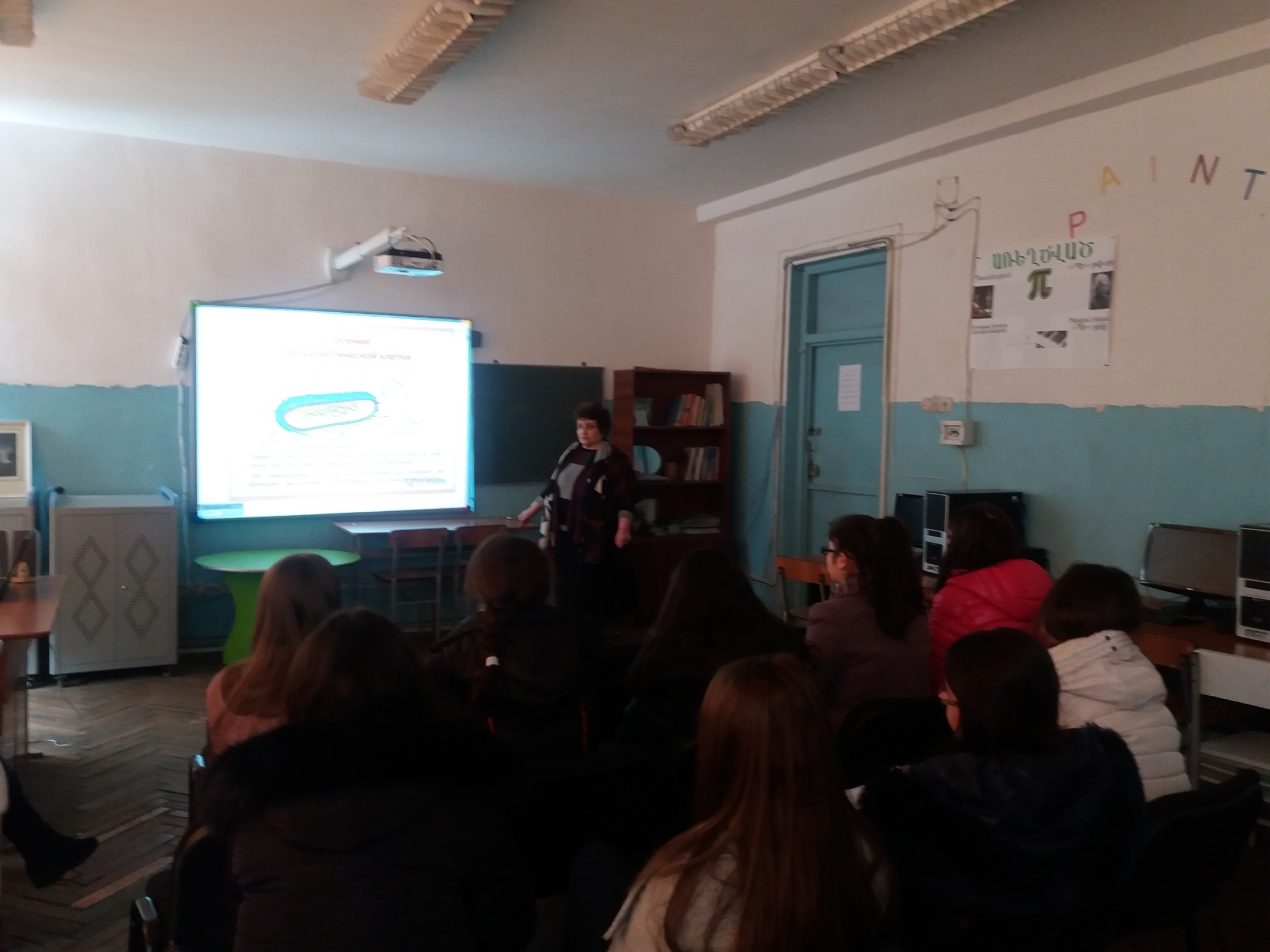 Միջ դասարանական մրցույթ` <<Բջիջ>>
Դաս-միջոցառում
,,Գրավիտացիա,, (,,Ձգողություն,,) անգլերեն լեզվով
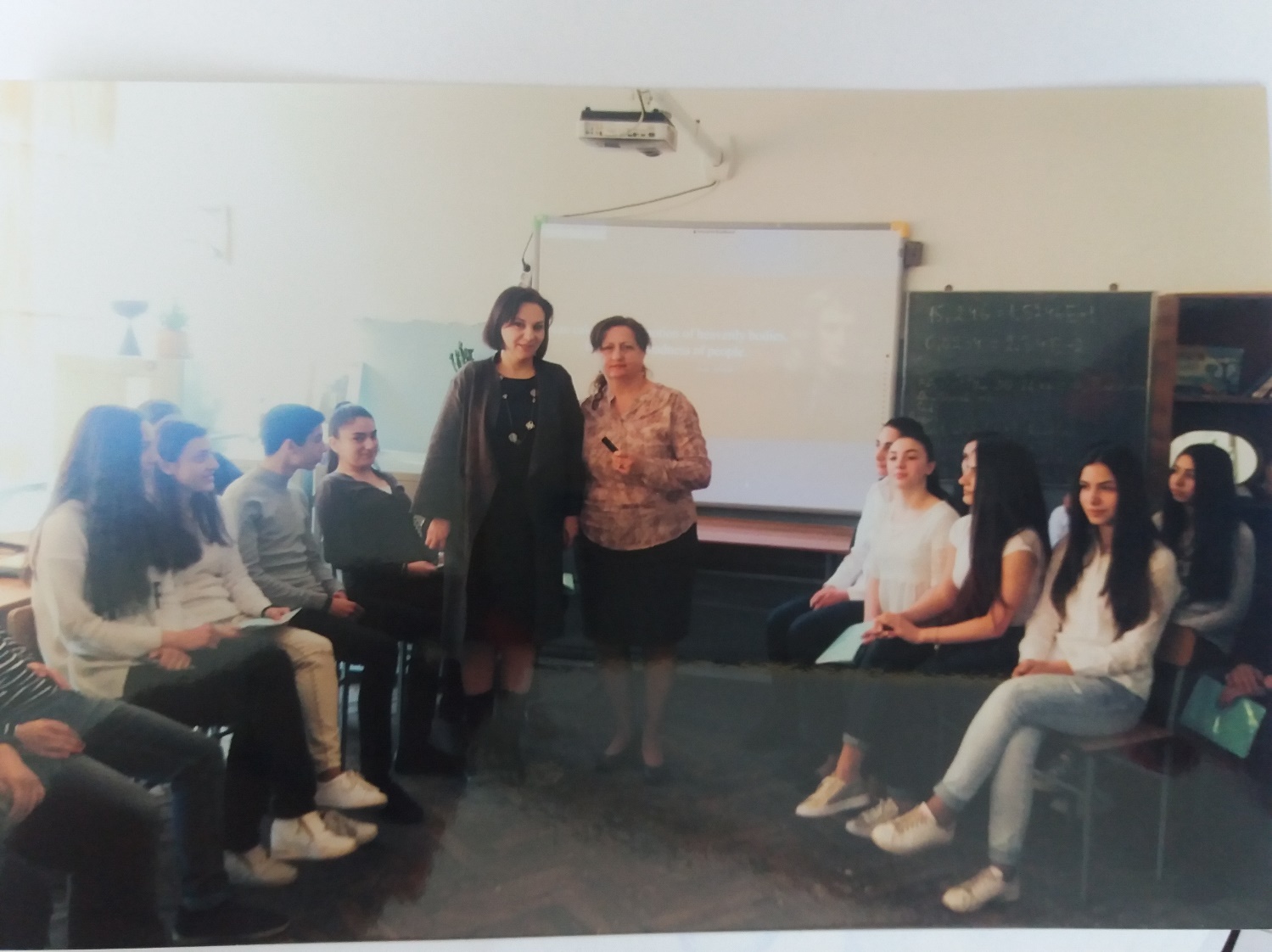 Թեմատիկ միջոցառում` 
<< Սինգապուրի կտրուկ զարգացումը>>
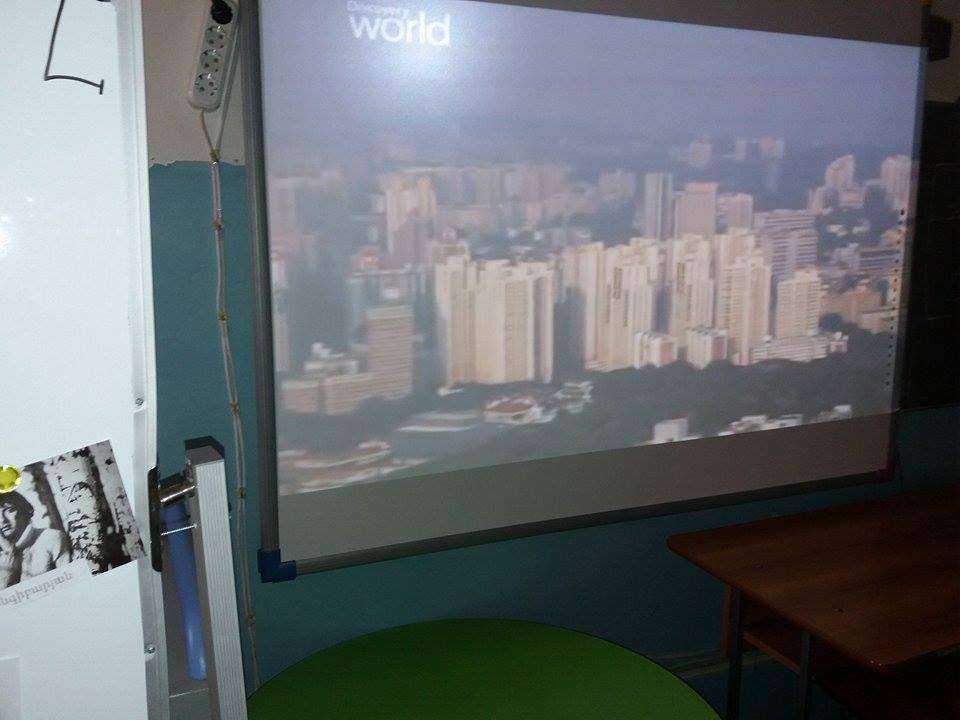 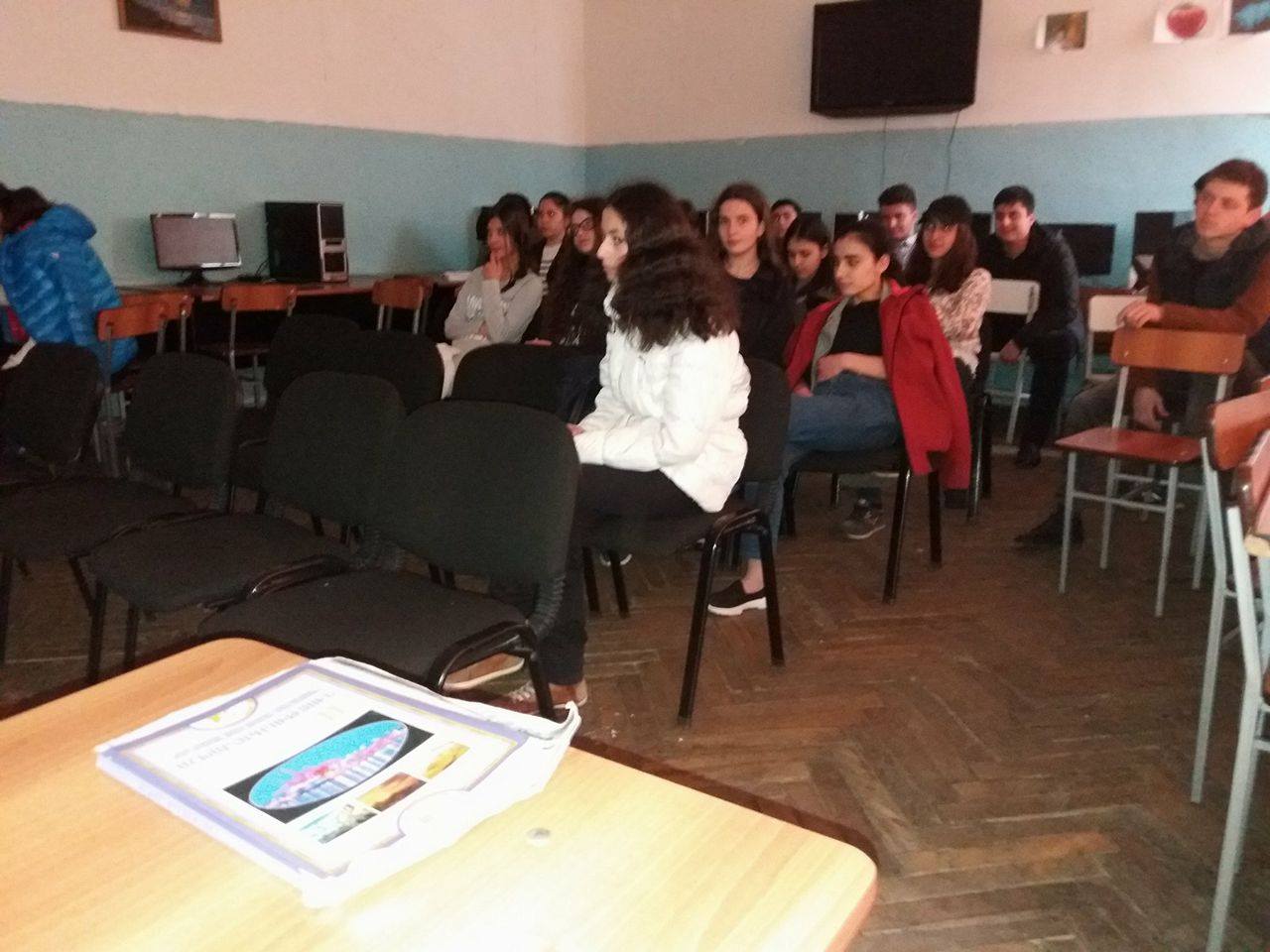 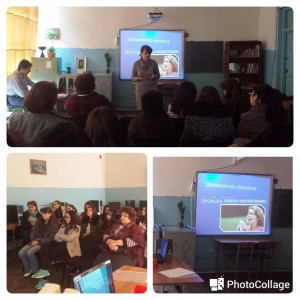 Բնագետի  ակումբ`  <<Սթրես>>
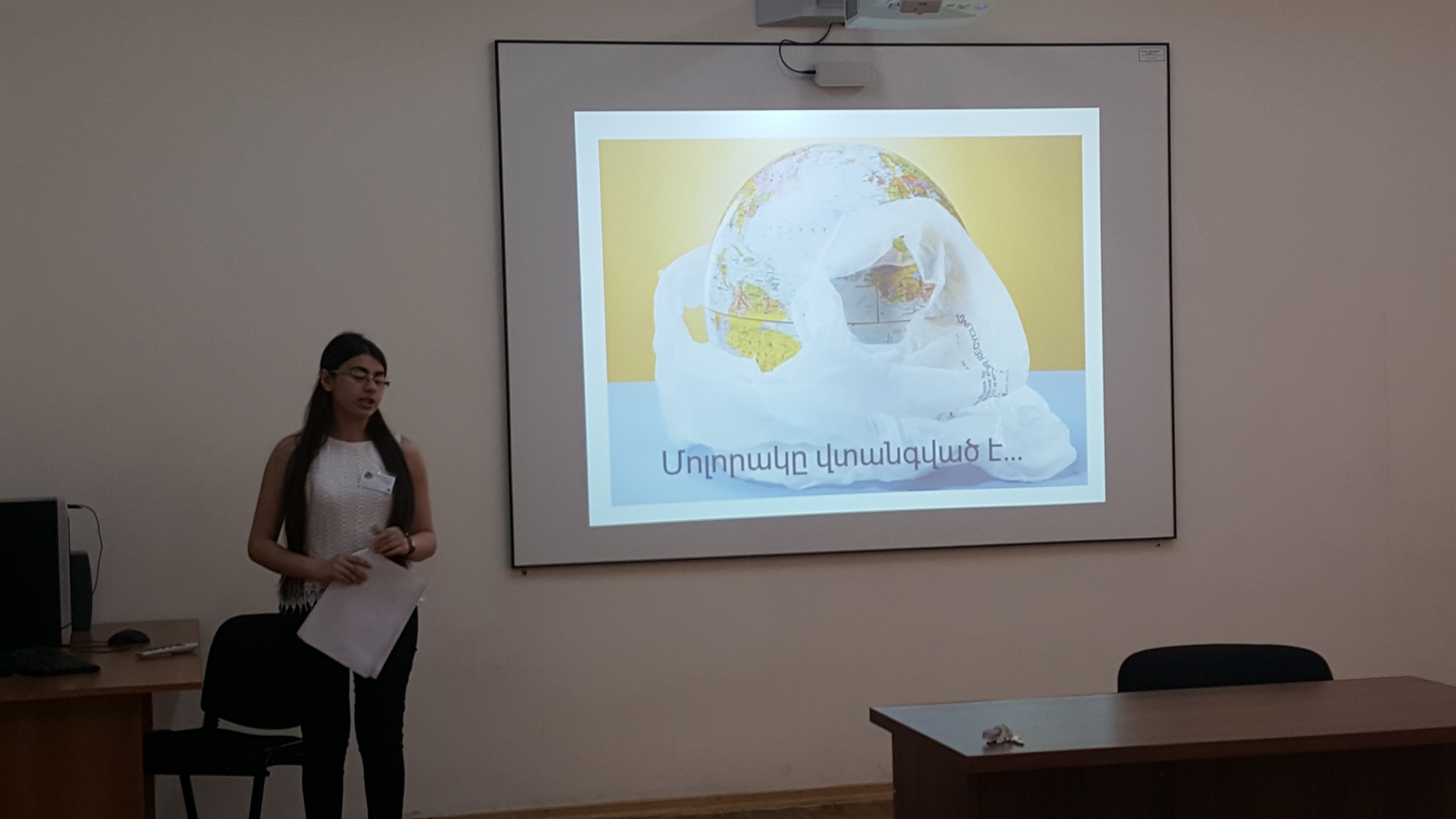 Զեկույց  118 ավագ դպրոցում <<Ես բնագետ եմ>> խորագրով  կոնֆերանսում
Բնագետի ակումբ` <<Հայերն աշխարհում >>
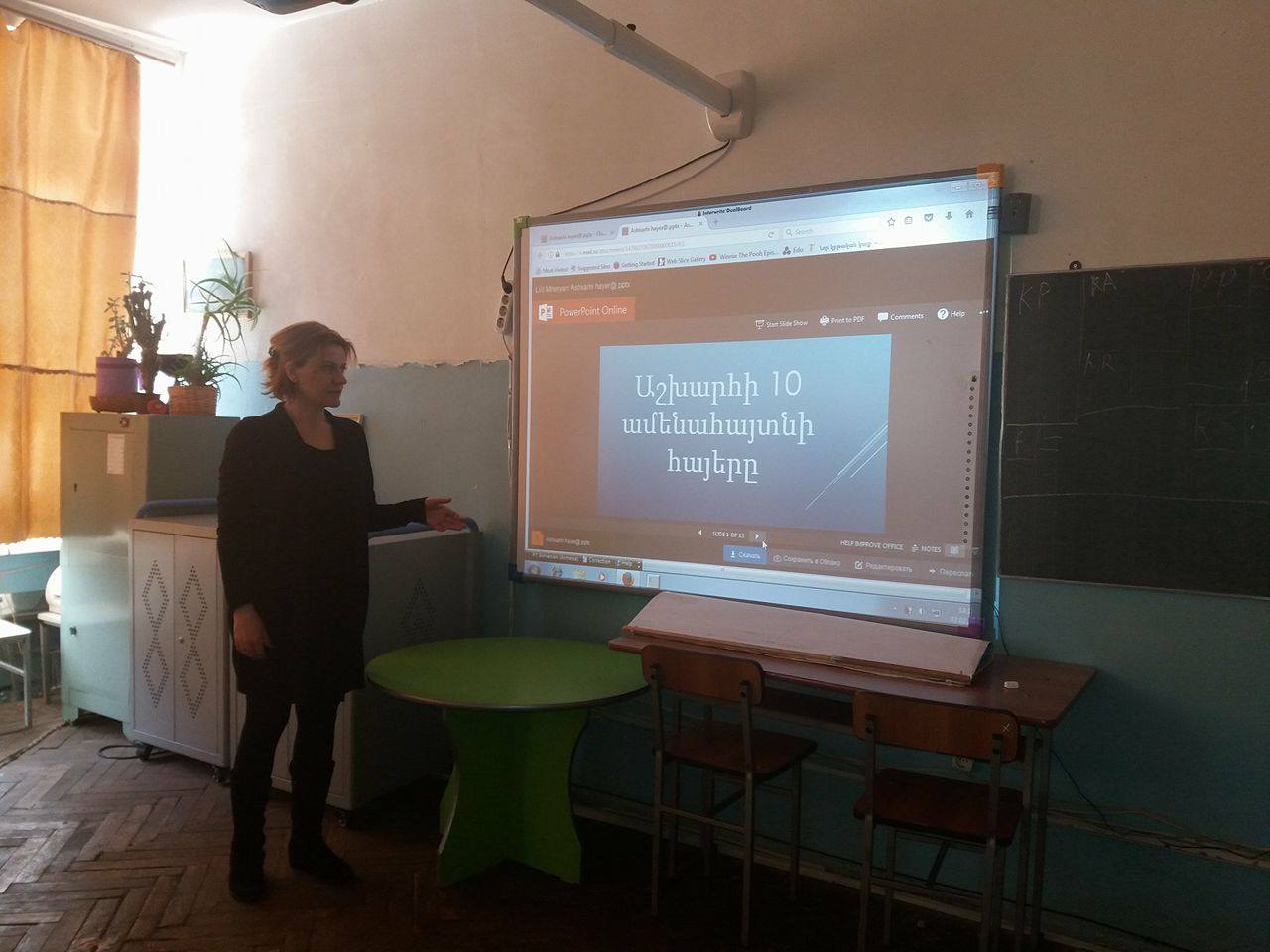 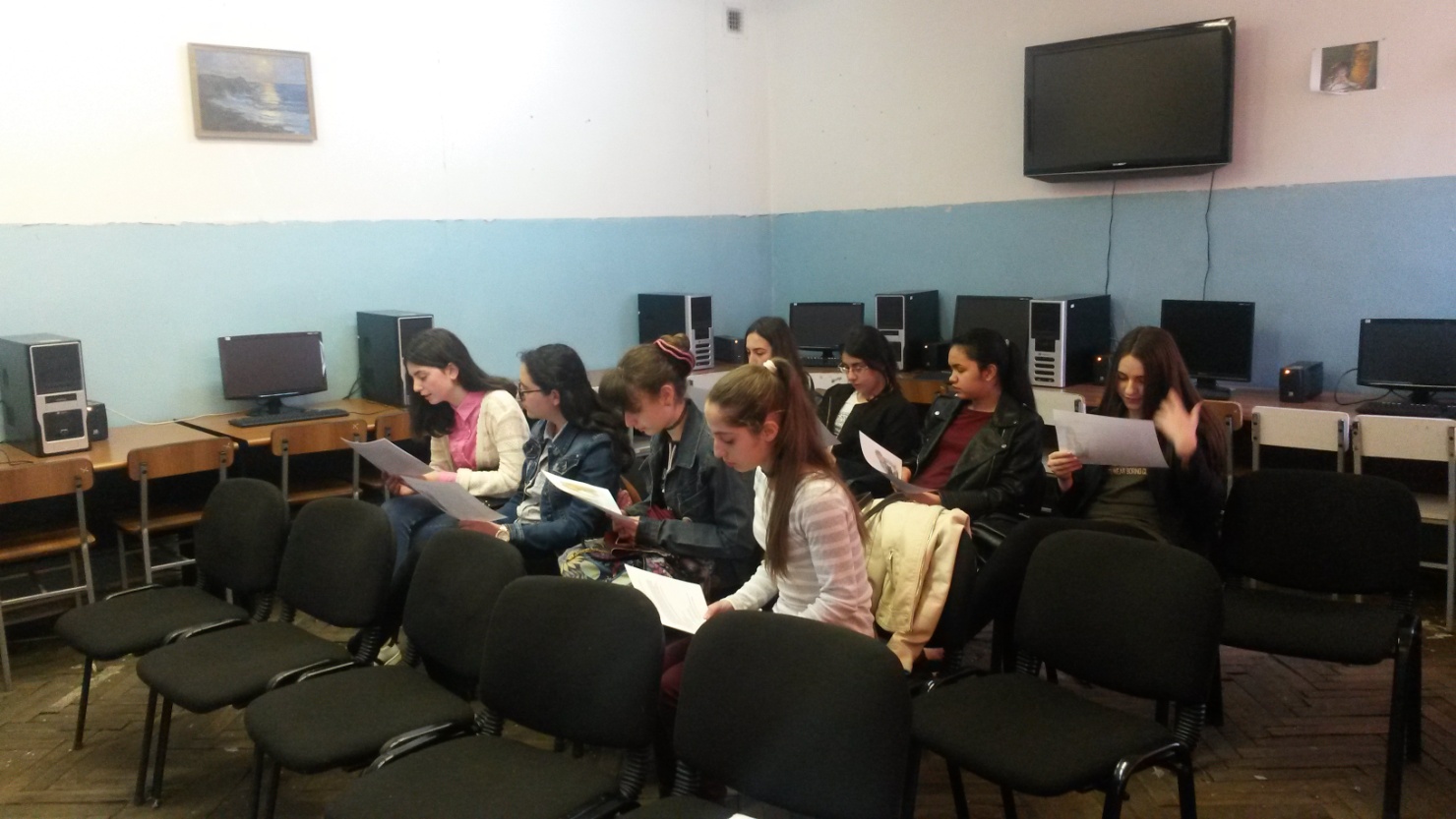 Բնագետի ակումբ`<<Կյանքն առանց բջջային հեռախոսի և համակարգչի>>
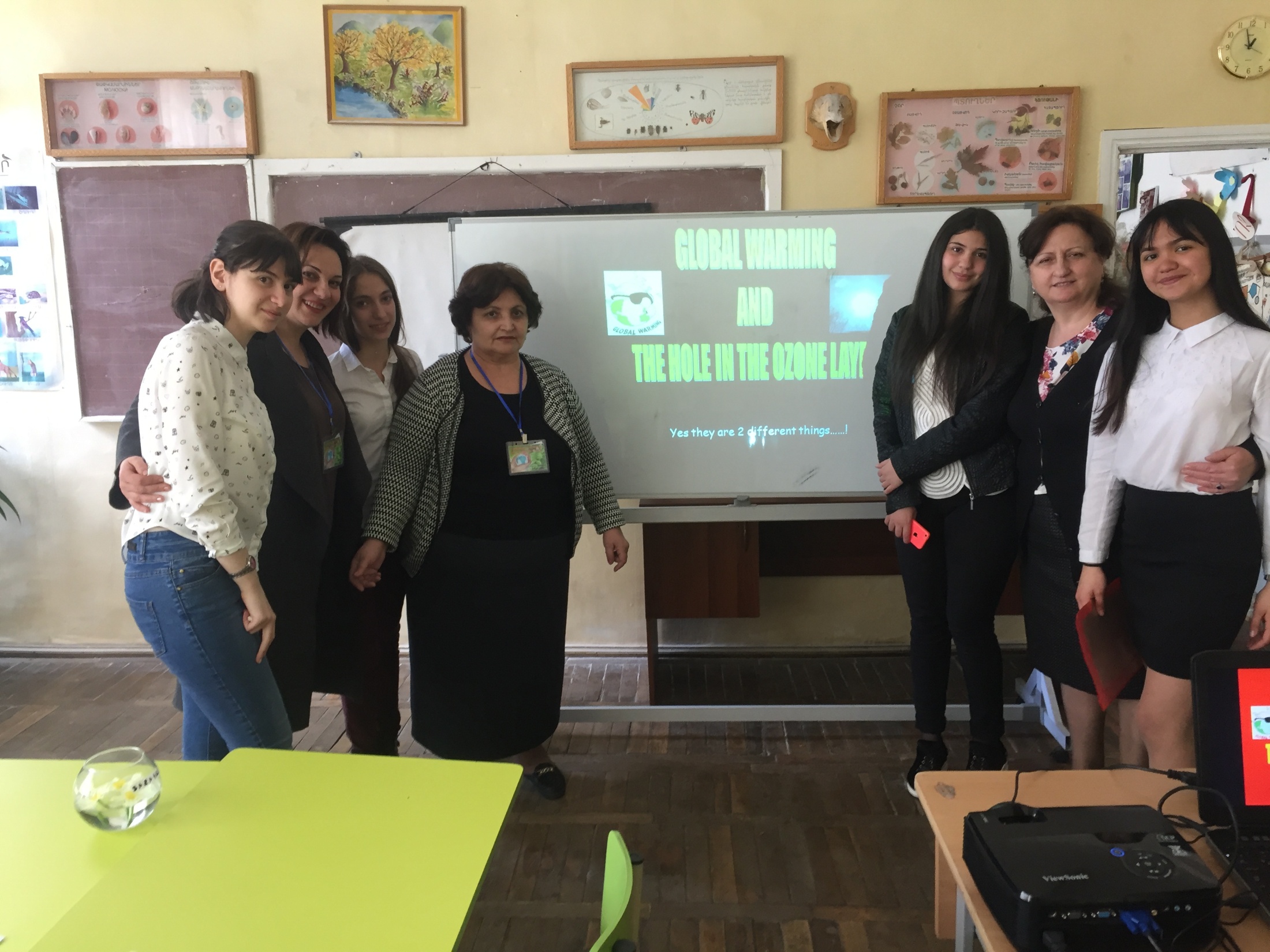 Բնագիտությունը  անգլերեն լեզվով
Ստենդային աշխատանք
,,Ոչ՛ պատերազմին,,
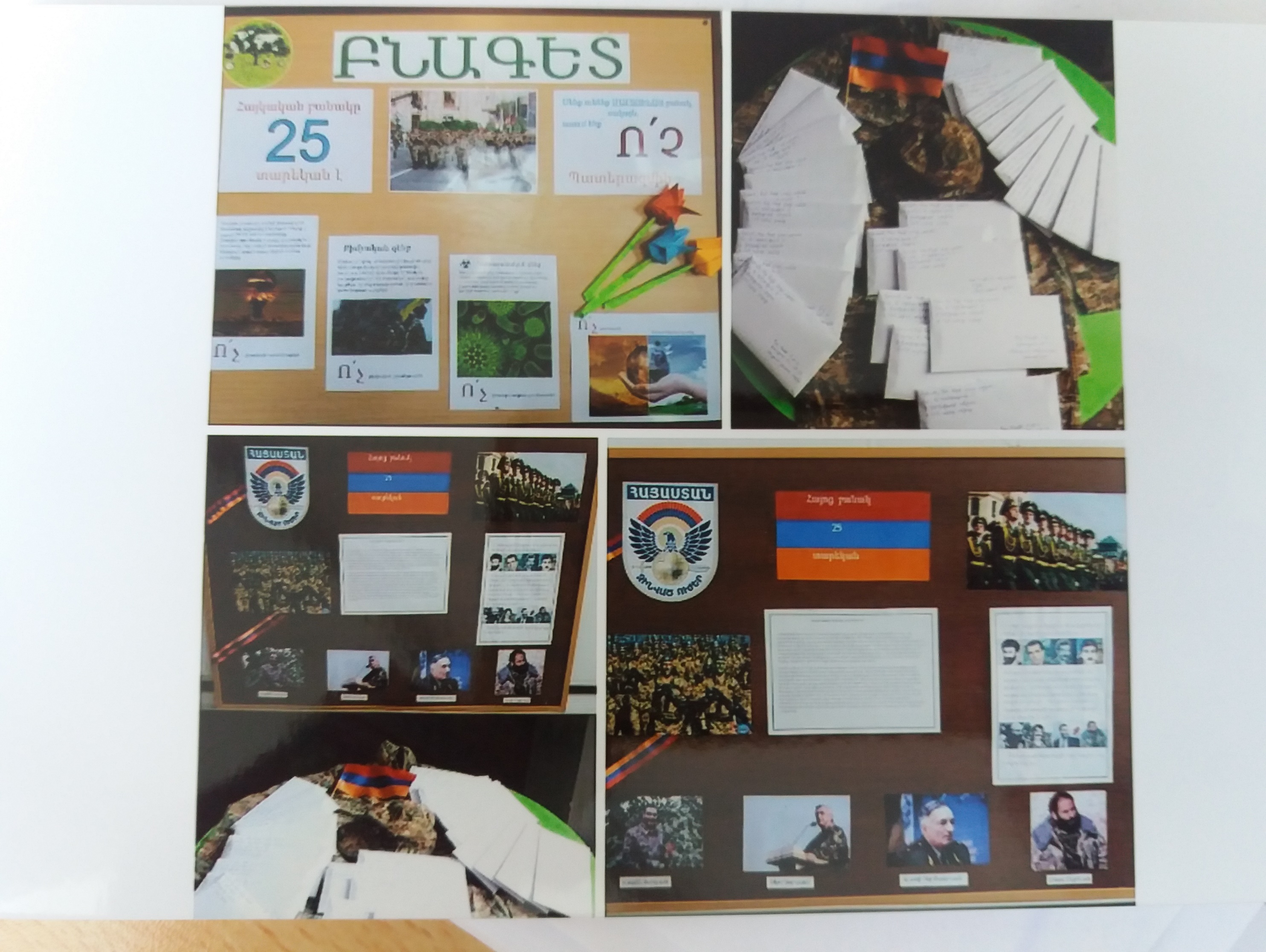 Ստենդ՝ ,,Այնշտայնի կյանքն ու գործունեությունը,,
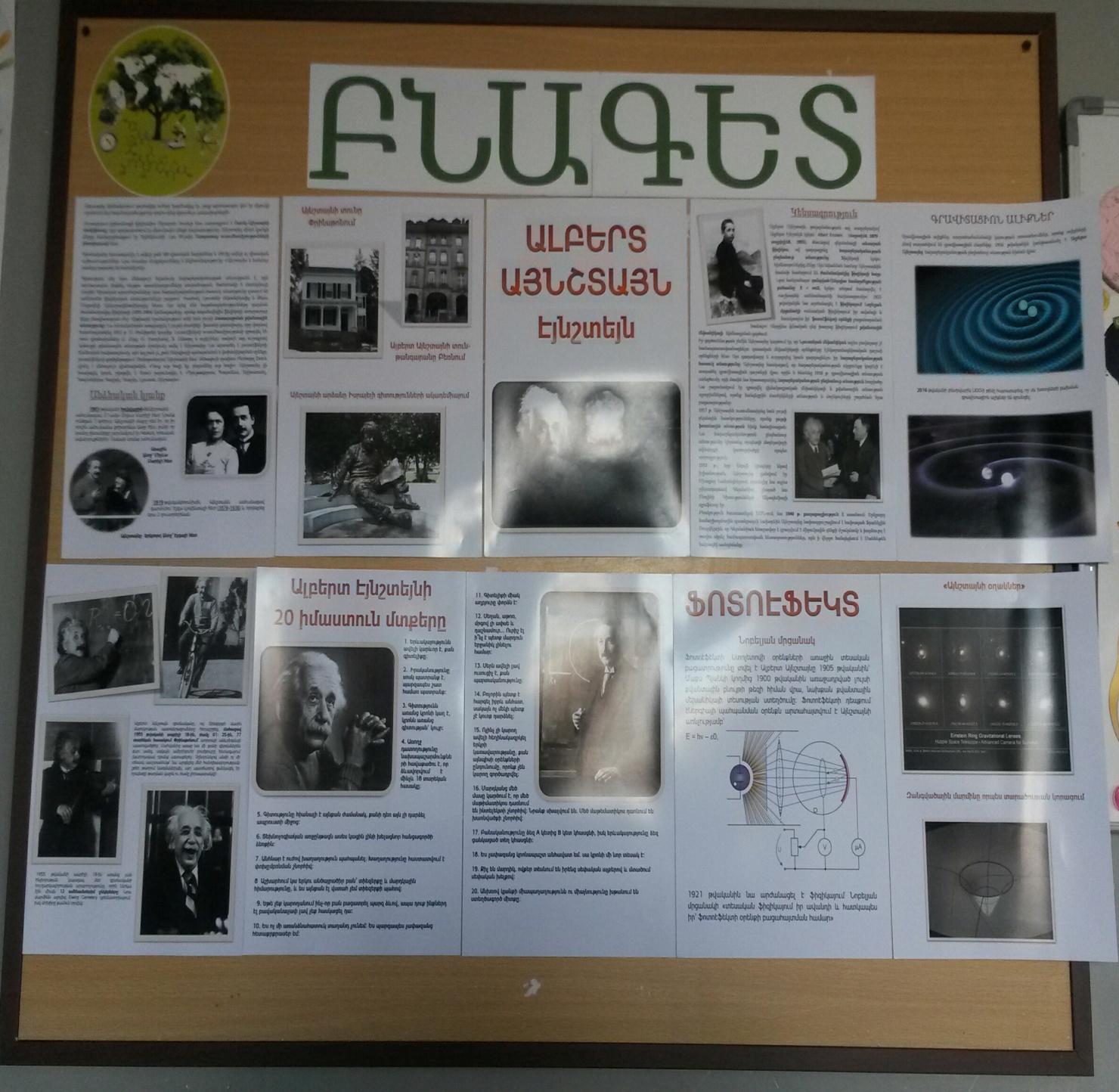 Գազային օրենքներ
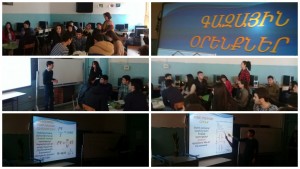 Միջառարկայական  դաս-միջոցառում` ֆիզիկա, քիմիա
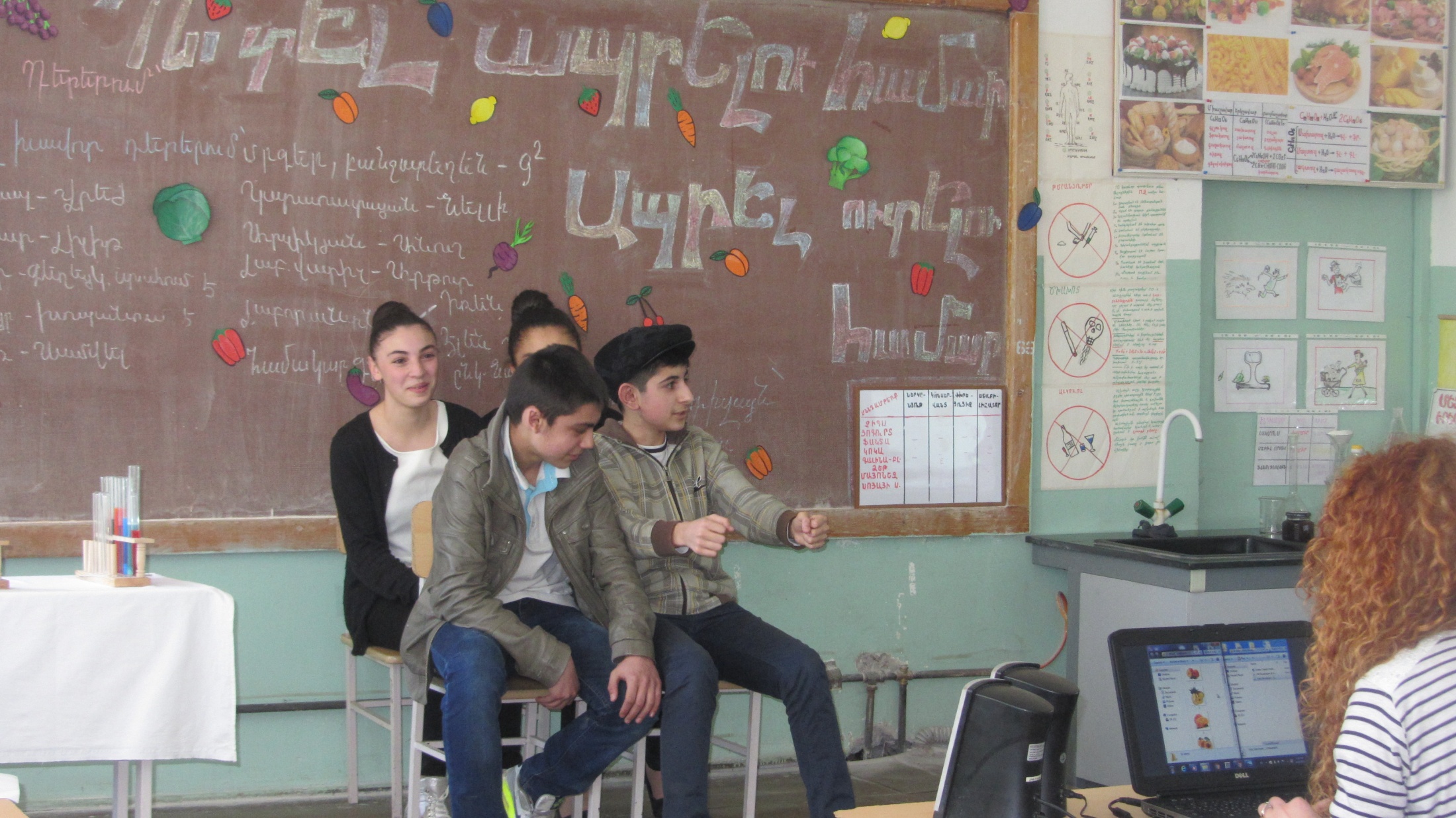 Բնագիտական ակտիվ միջոցառում
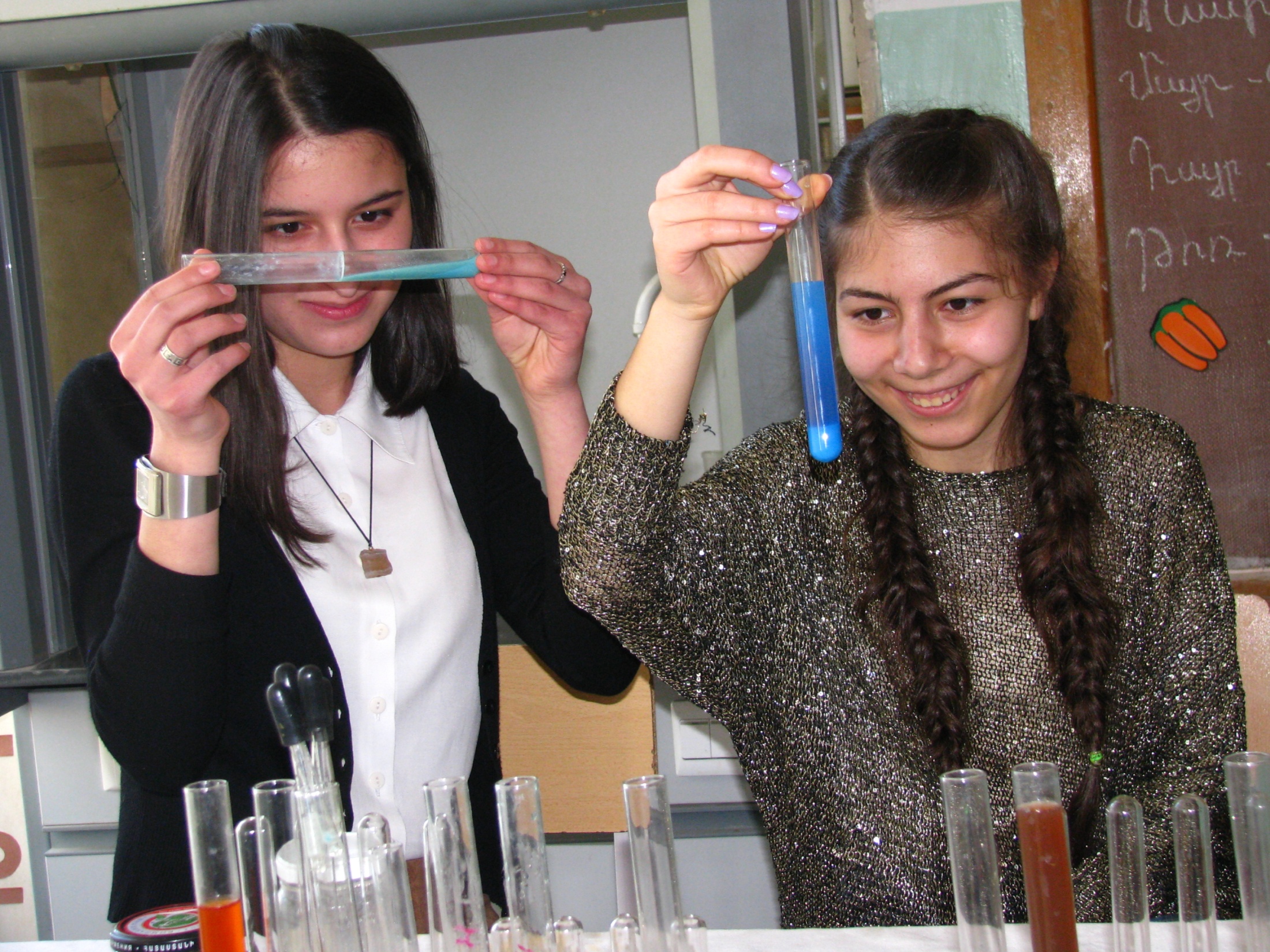 Ուռ˜ա  ստացվեց փորձը
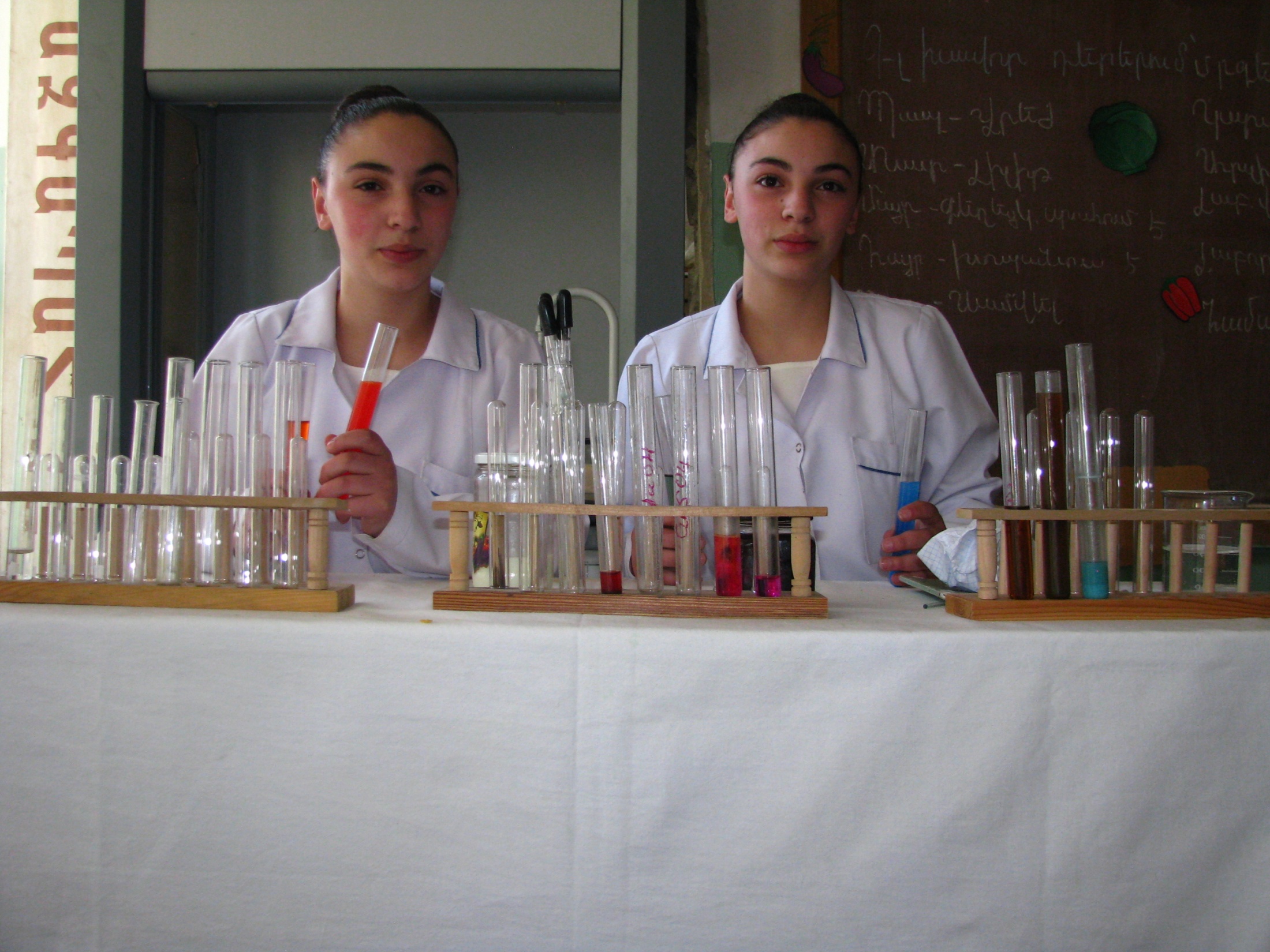 Ապագա երկվորյակ դեղագործները…
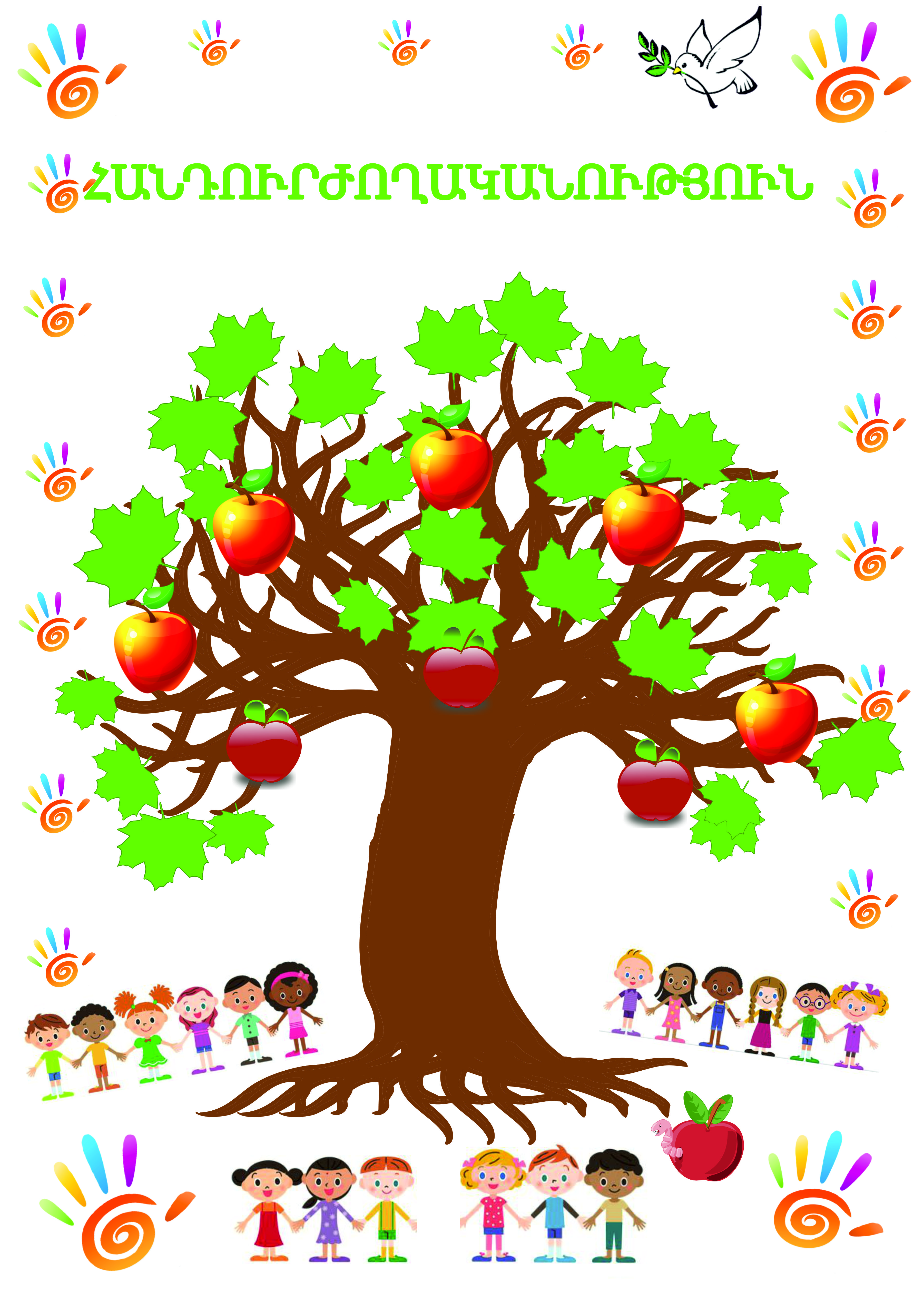 Համադպրոցական միջոցառում` <<Հանդուրժողականության մշակույթի ուսուցումը դպրոցում առարկաների միջոցով>>
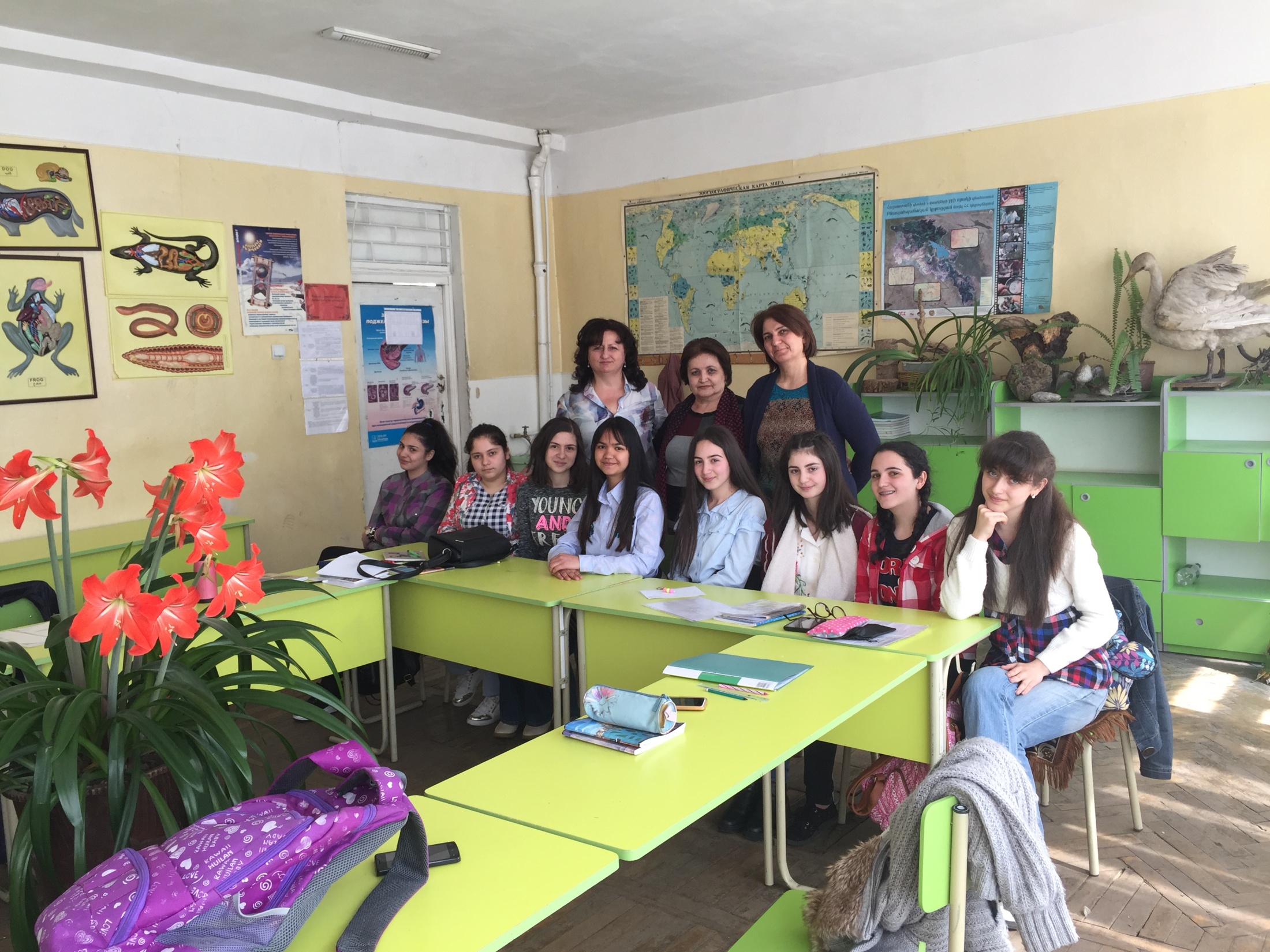 10-ի կենսաքիմիա հոսքը
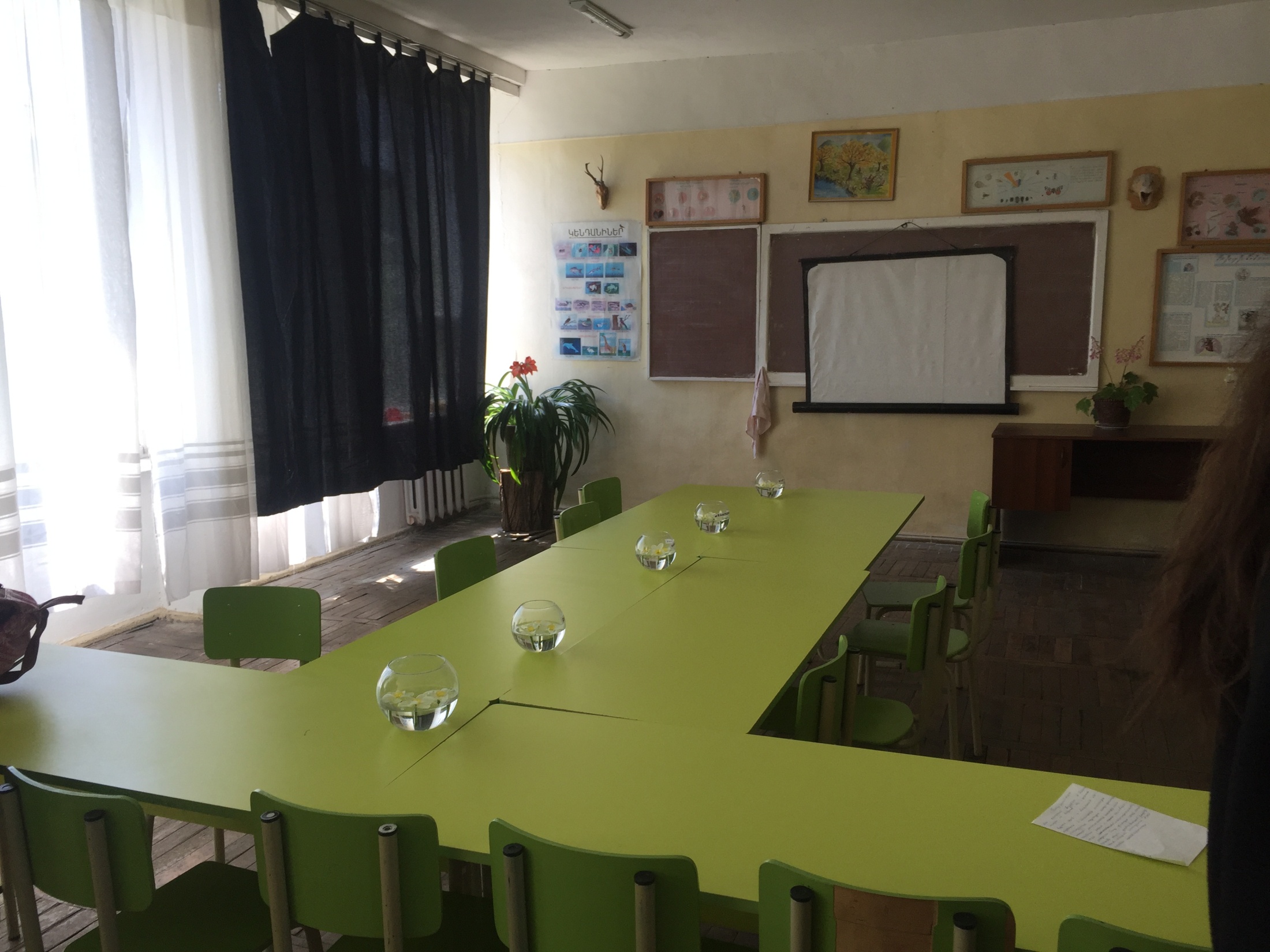 Պատրաստվում  է  հերթական միջոցառումը
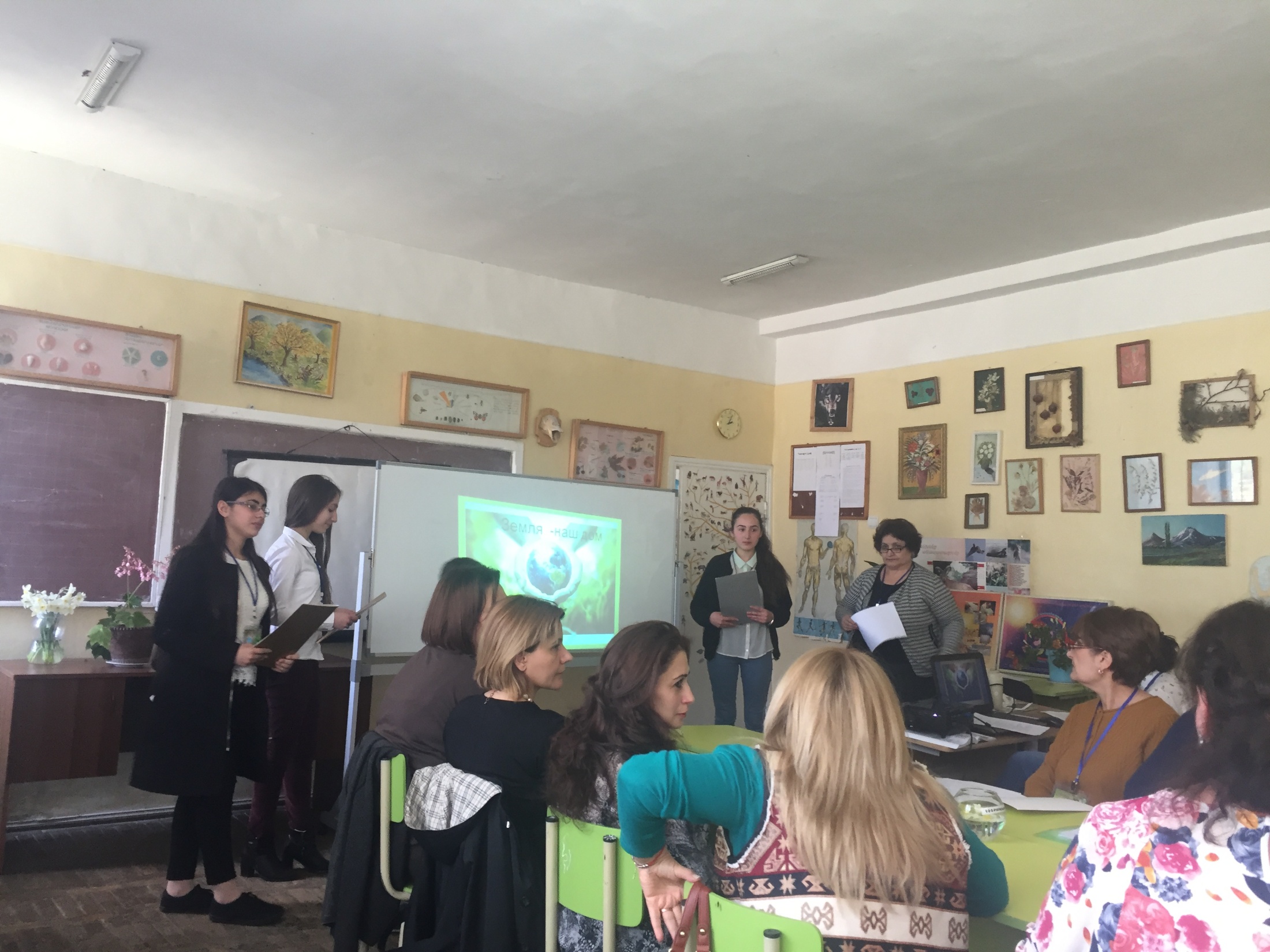 Բնապահպանական  կոնֆերանս ,,Երկիրն այսօր և վաղը,,;
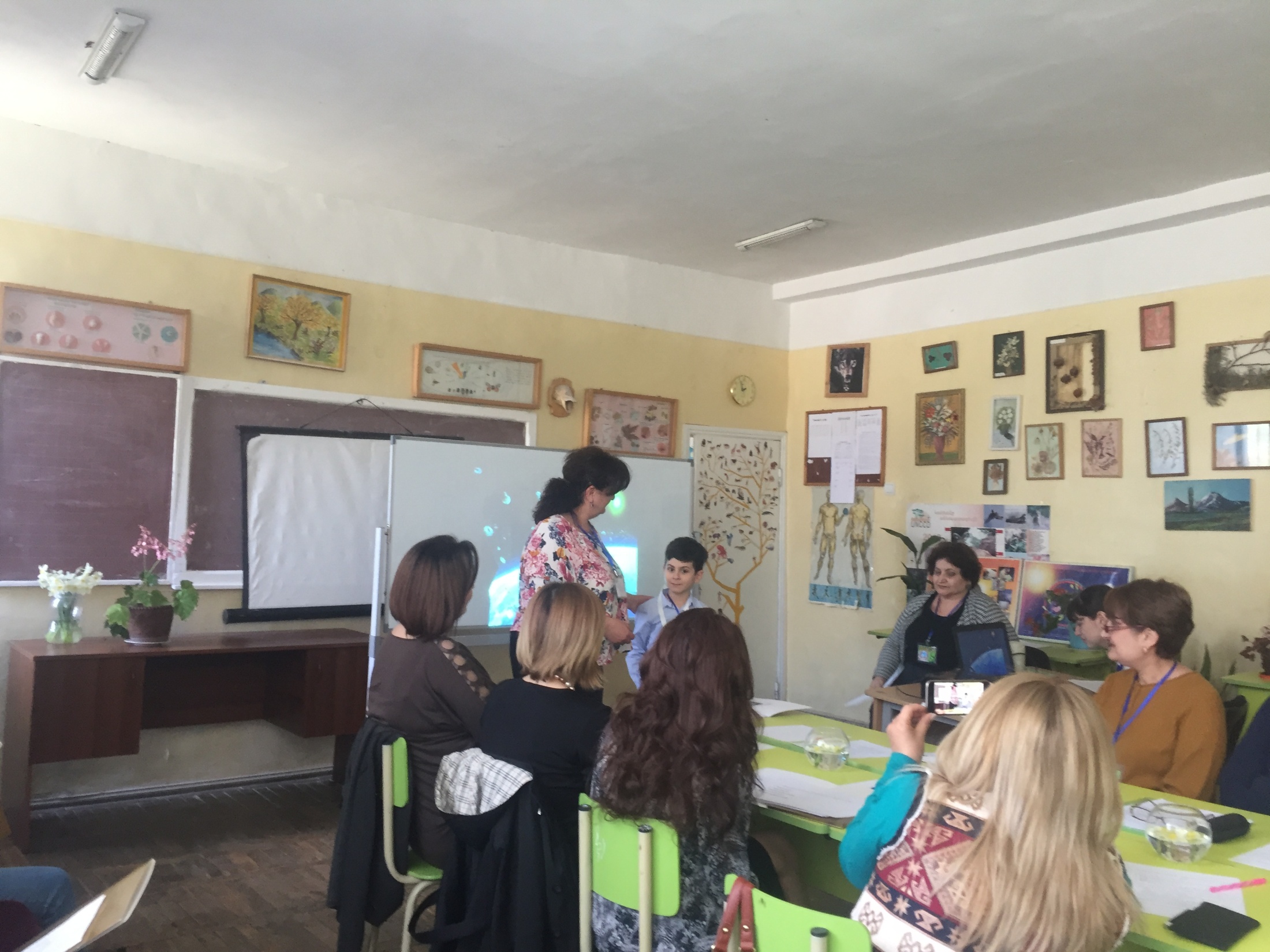 Ելույթ է ունենում ապագա աստղագետը…
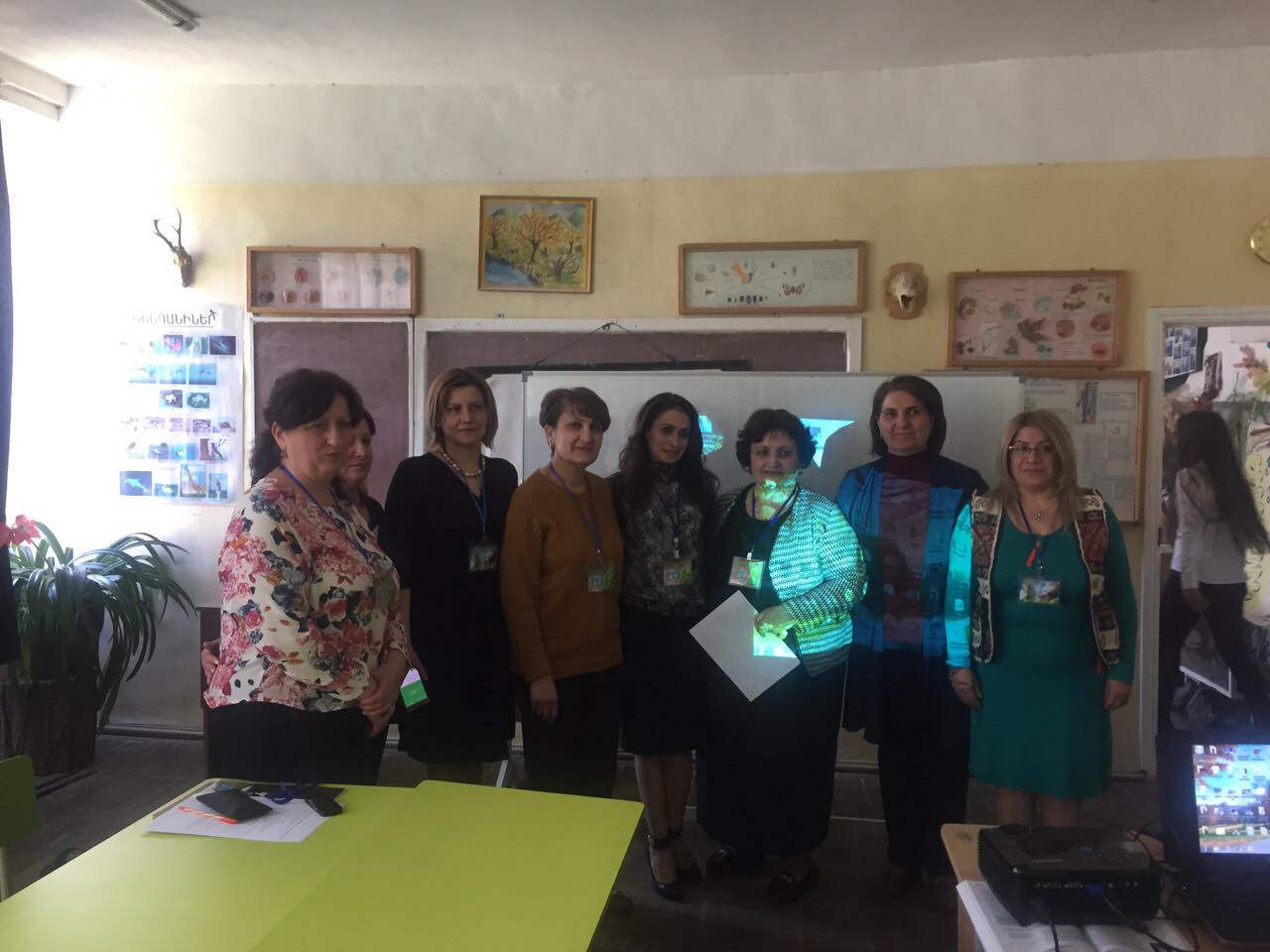 Կենֆերանսի կազմակերպիչները
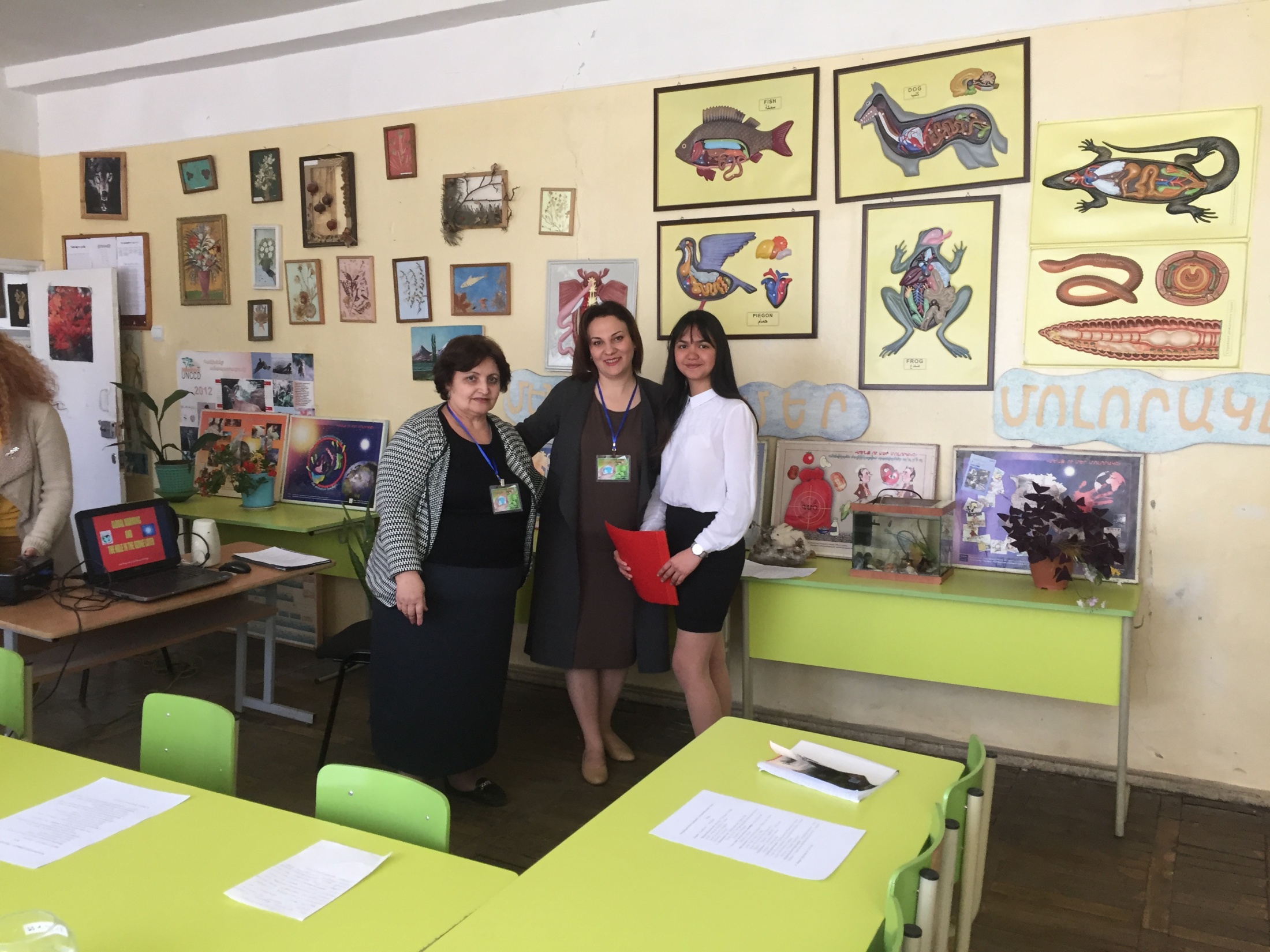 Կոնֆերանսից  հետո…
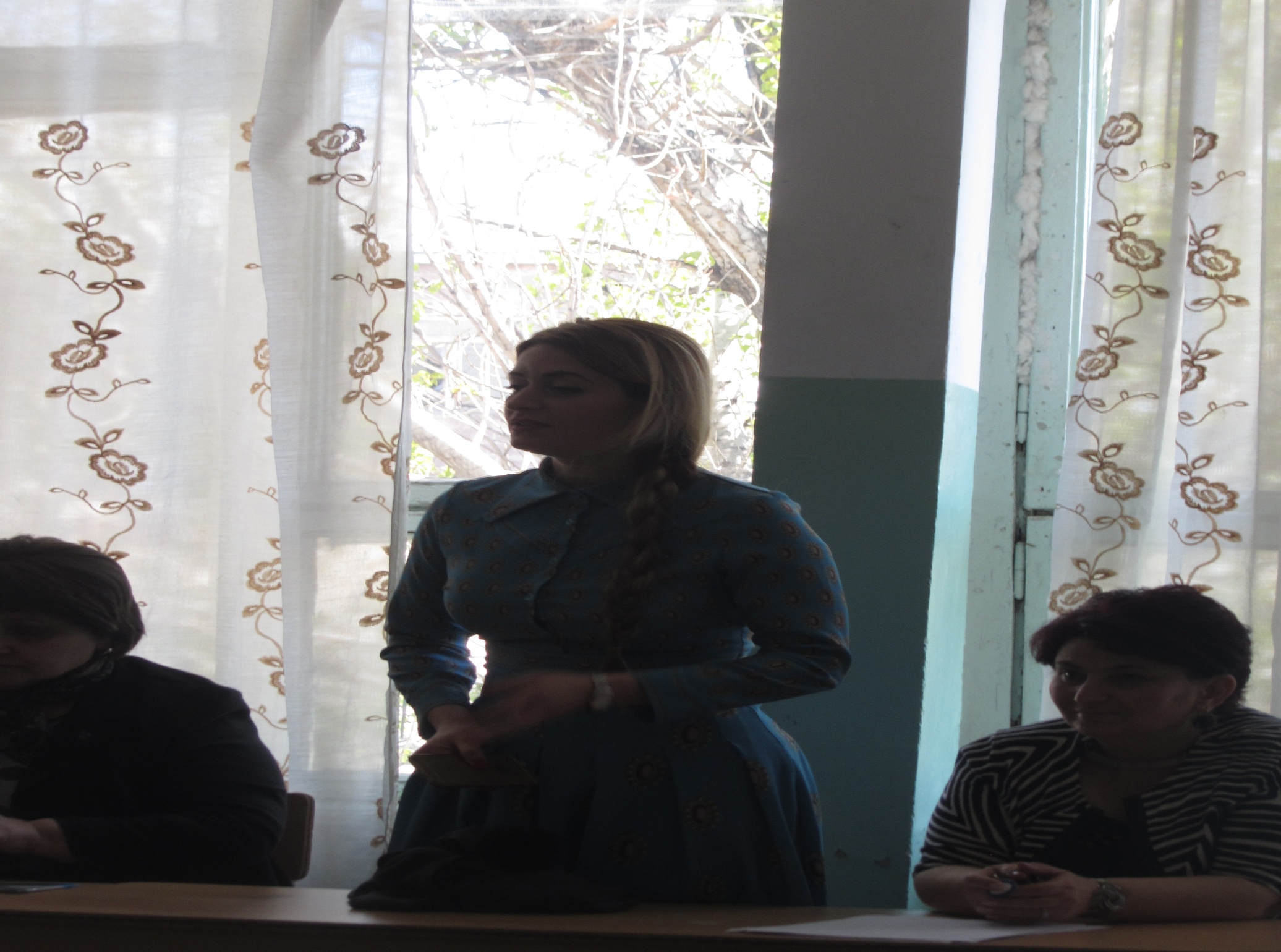 Գնահատում  է  տնօրինությունը` խոսքով  և  ժպիտով